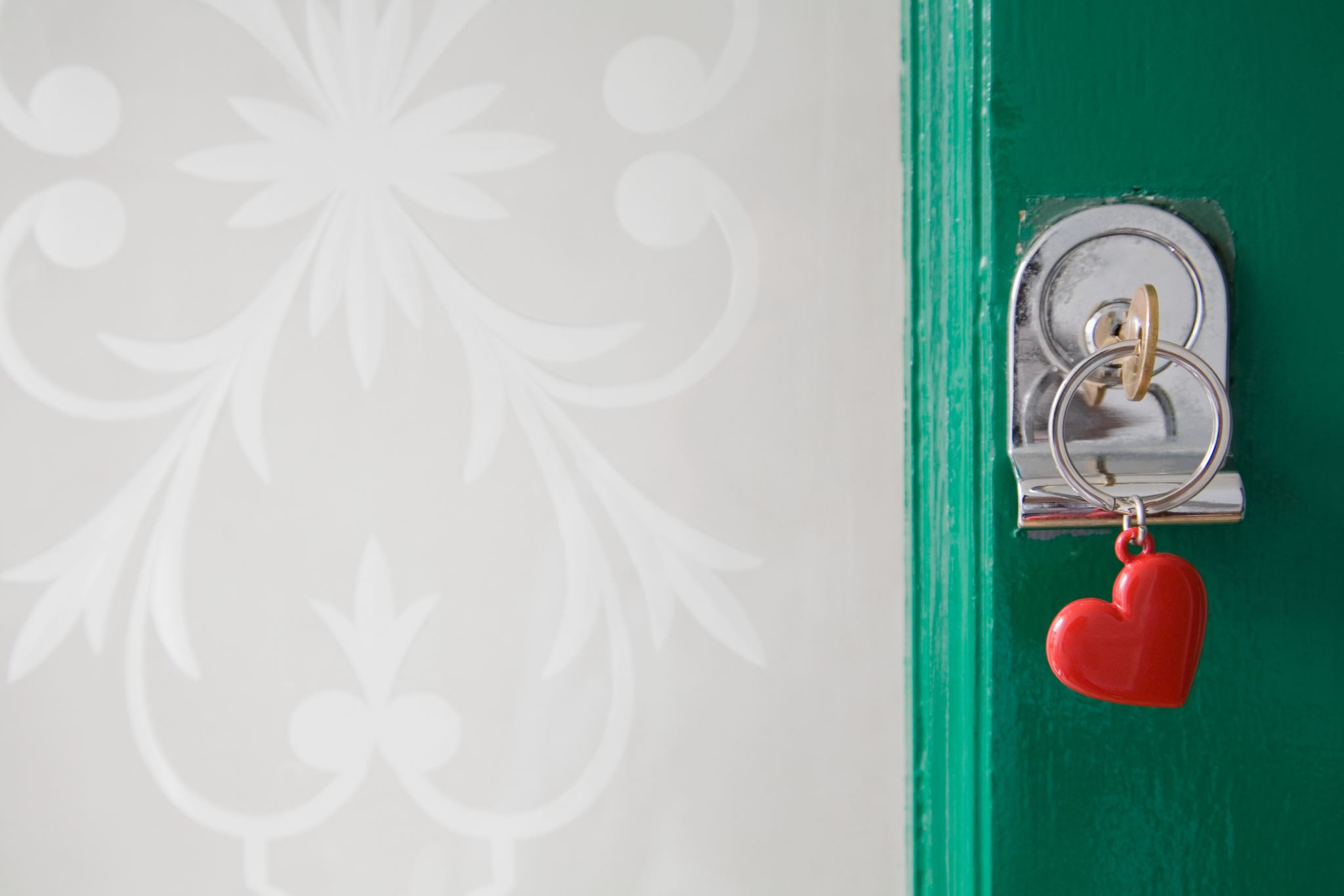 LAS HERIDAS DEL ABUSO:¿Podemos hacer más?
Publicado en Ministry® International Journal for Pastors, noviembre de 2018 
Usado con permiso
Escrito por Dr. Katia G. Reinert, directora asociada de Ministerio de Salud de la AG
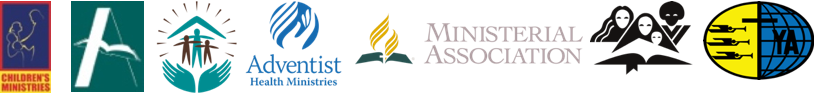 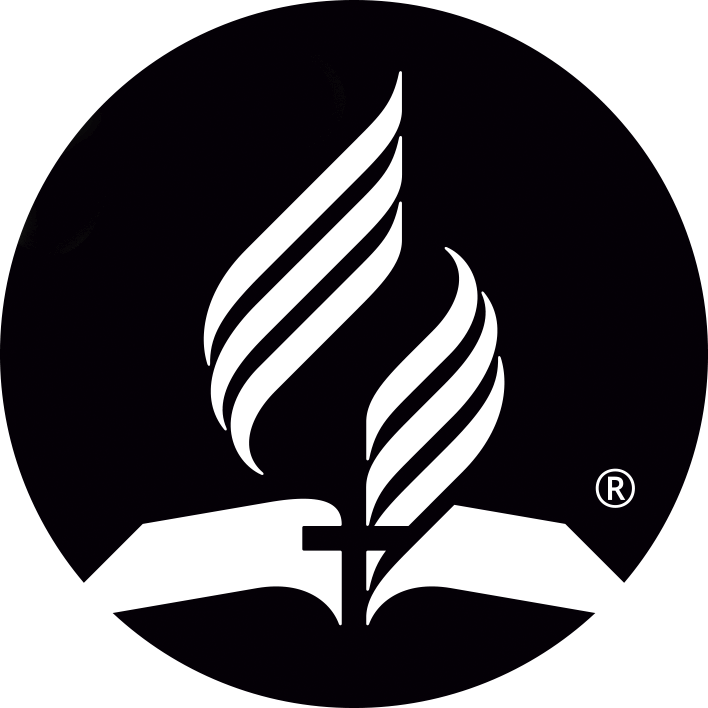 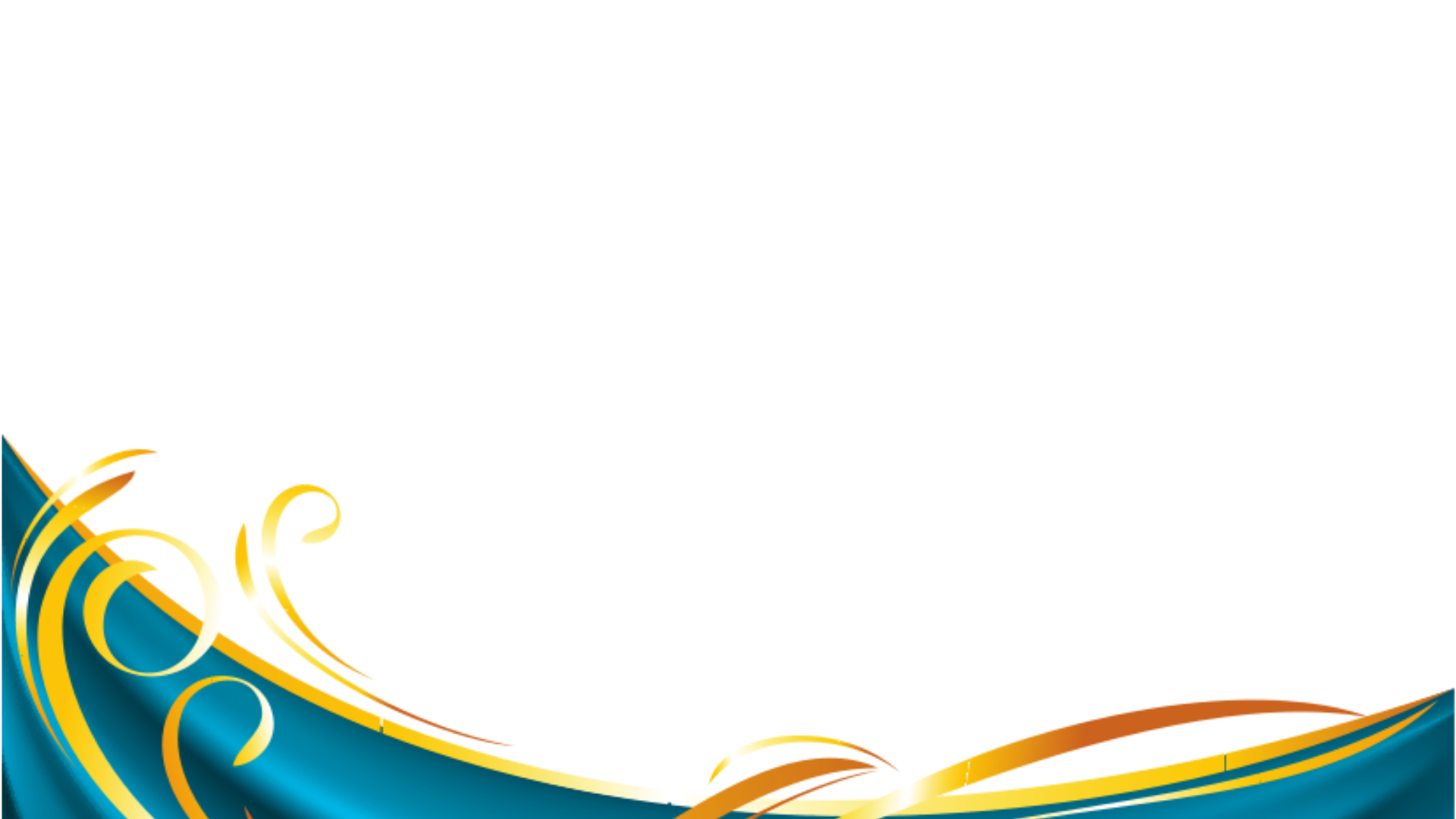 hISTORIA
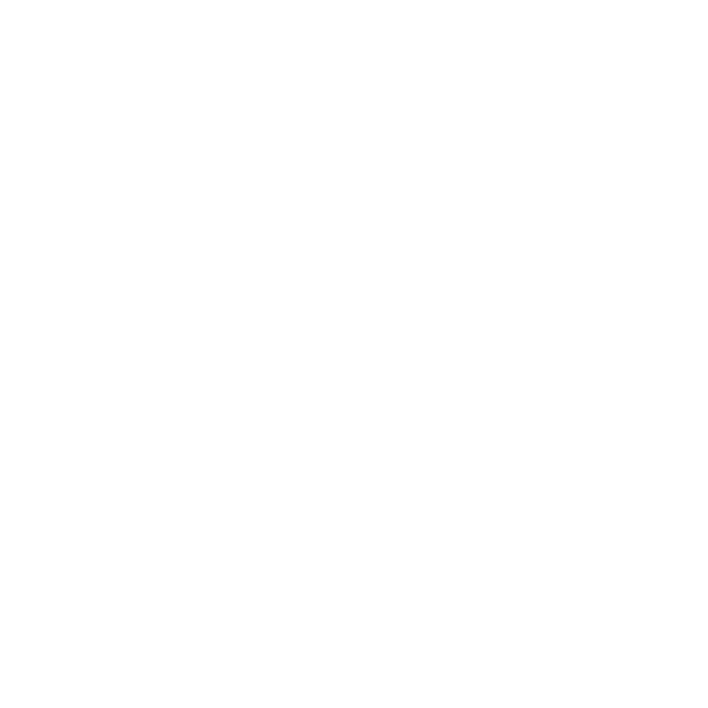 [Speaker Notes: María tenía algo importante que decirle a su esposo Juan, pero tenía que armarse de valor para decírselo. Finalmente se atrevió a decirle que había estado pensando en regresar a la escuela a continuar sus estudios. “¿Cómo es que puedes llegar siquiera a considerar esa posibilidad?”, le gritó su esposo. “Reprobaste las últimas materias que tomaste, así que obviamente tampoco vas  a poder pasarlos esta vez. Eres una estúpida. Nunca logras terminar un curso y no vamos a desperdiciar nuestro dinero en eso”. Aunque la conversación terminó sin que hubiera golpes de por medio, de todas maneras produjo heridas. Era un ejemplo clásico de abuso emocional dentro del matrimonio. Lo triste es que esposas tales como María, tal vez ni se dan cuenta de que están en una relación abusiva y menos aún saben lo que deben hacer al respecto.]
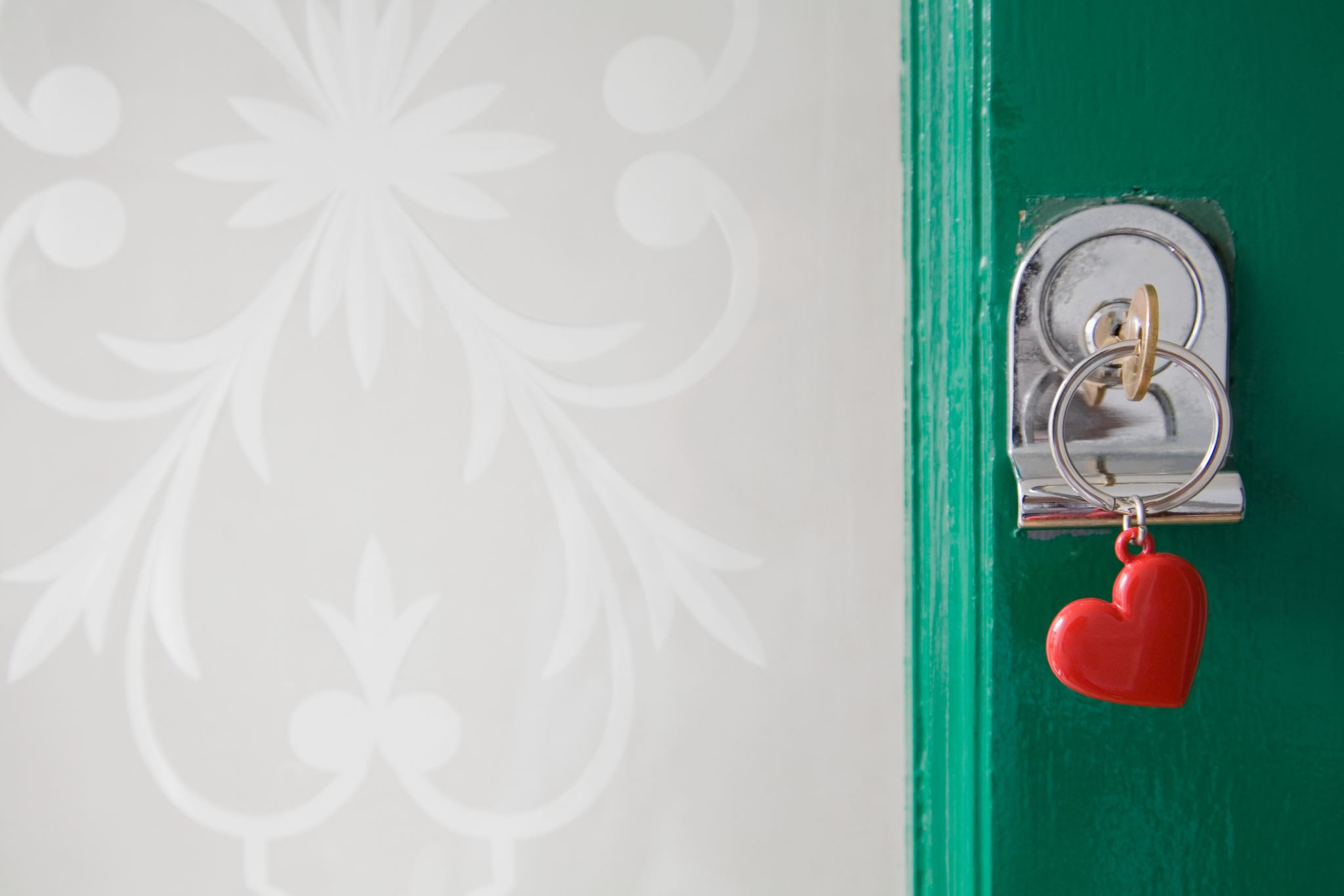 Hay evidencia científica de que los sobrevivientes van a hablar con su pastor antes de que hablen con cualquier otra persona acerca del abuso sufrido.
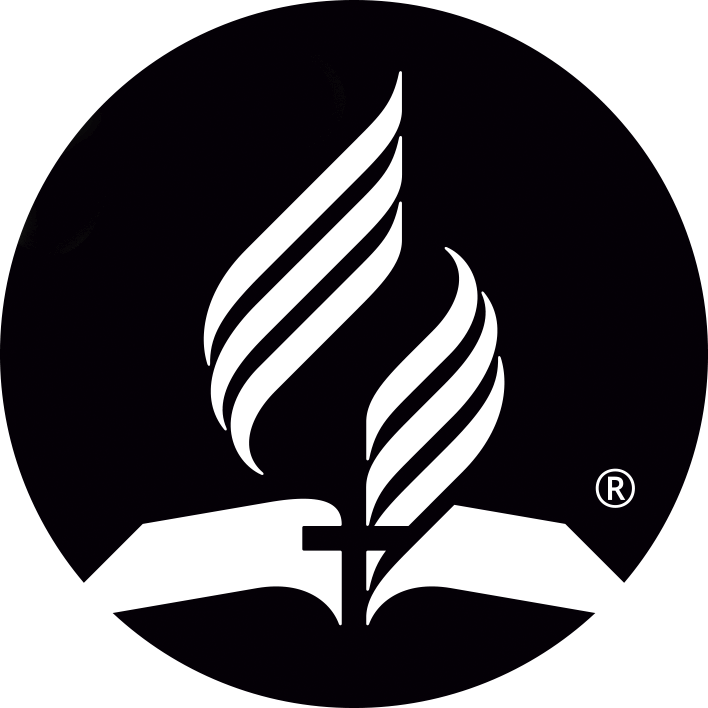 [Speaker Notes: Los pastores son los guías espirituales de sus congregaciones y tienen la responsabilidad de ser modelos de lo que haría Jesús, el Buen Pastor, al ministrar con compasión a los sobrevivientes de abuso, tanto en la iglesia como en la comunidad.  Hay evidencia científica de que los sobrevivientes van a hablar con su pastor antes de que hablen con cualquier otra persona acerca del abuso sufrido.]
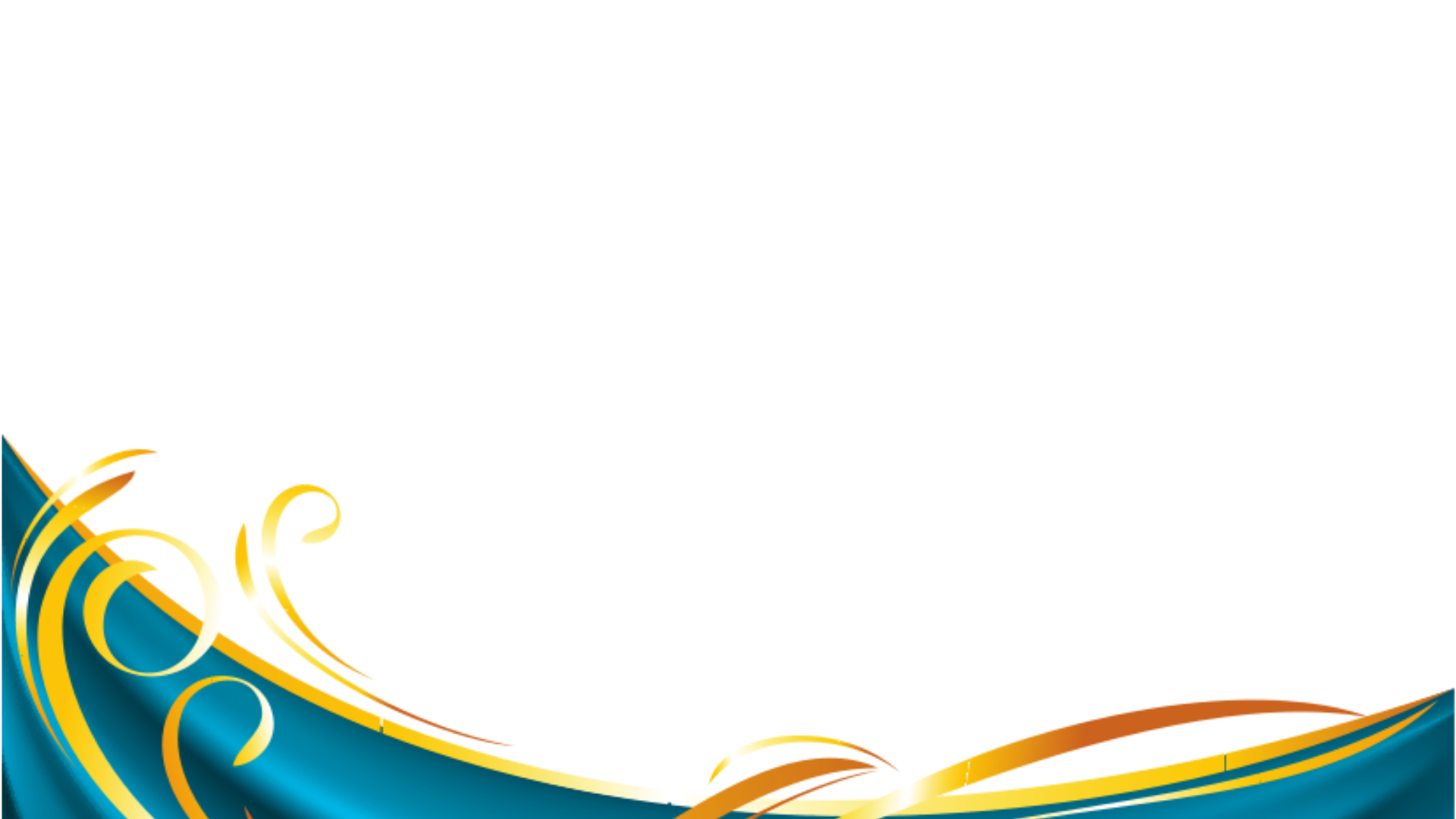 Aunque la violencia afecta a cada uno, los niños, mujeres y ancianos parecieran  llevar la peor parte dentro del abuso físico, sexual y sicológico de consecuencia no fatal. Consideremos los índices de perpetración de varios tipos de abuso:
TIPOS DE ABUSO
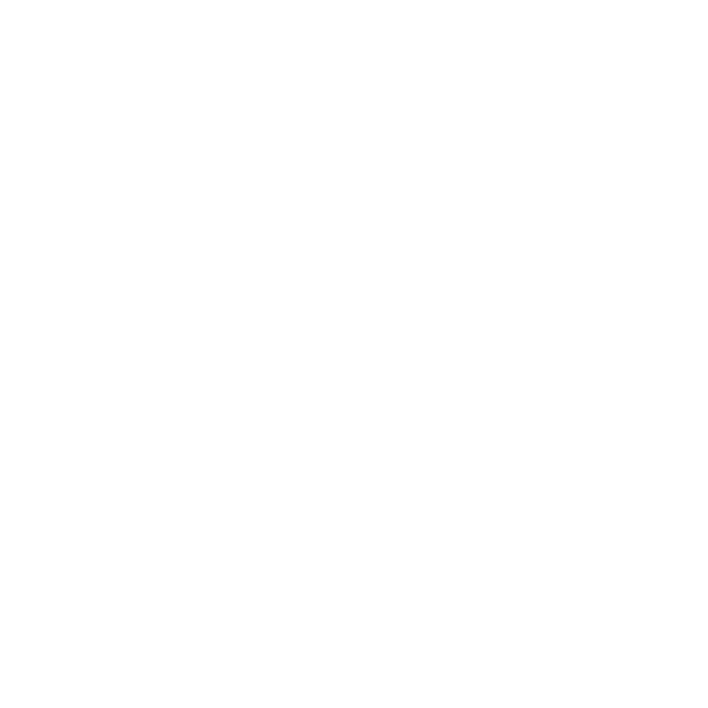 [Speaker Notes: TIPOS DE ABUSO
 Aunque la violencia afecta a cada uno, los niños, mujeres y ancianos parecieran  llevar la peor parte dentro del abuso físico, sexual y sicológico de consecuencia no fatal. Consideremos los índices de perpetración de varios tipos de abuso:]
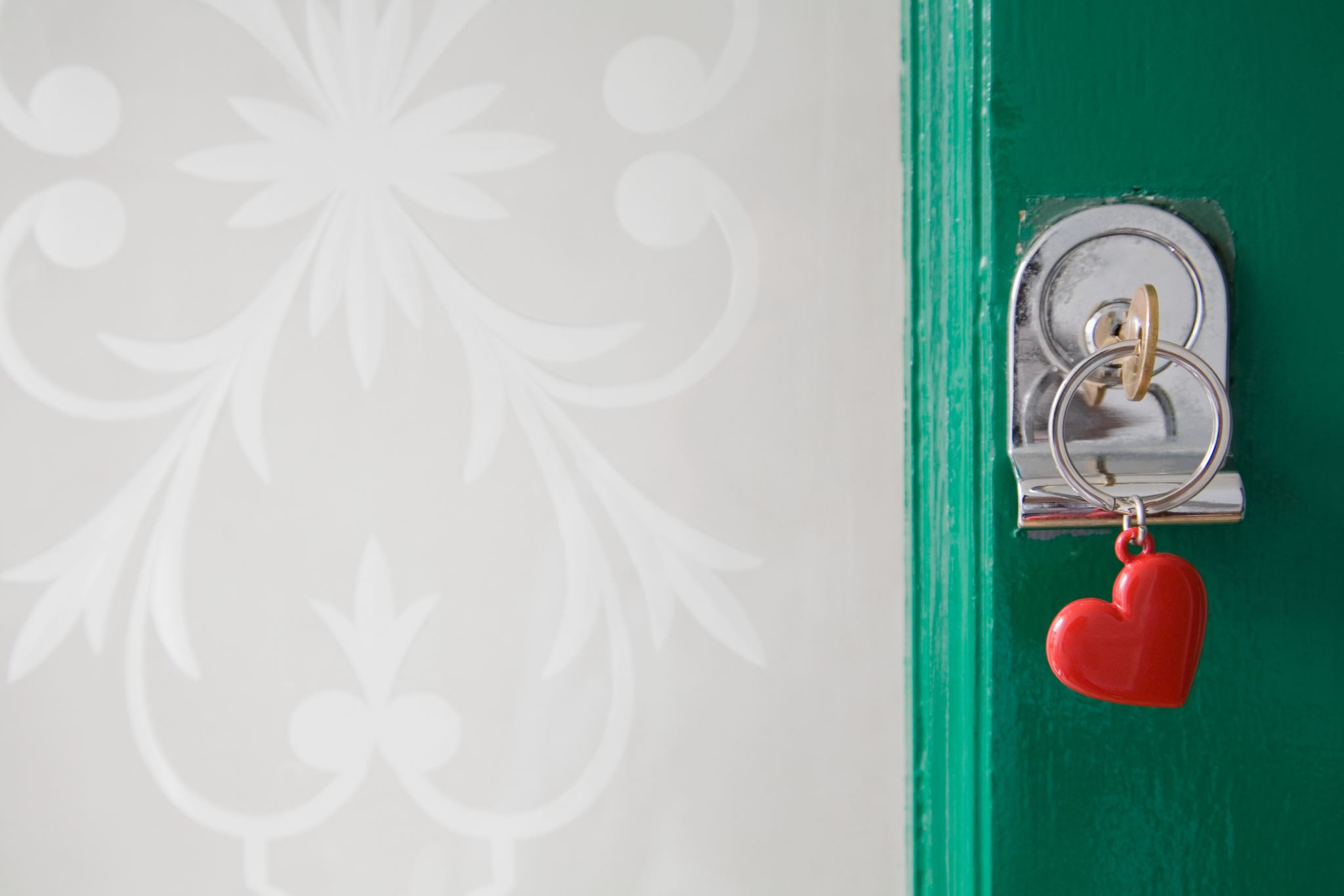 Uno de cada cuatro adultos informa haber sido abusado físicamente cuando era niño. 
Una de cada cinco mujeres informa haber sido abusada sexualmente cuando era niña. 
Una de cada tres mujeres ha sido víctima de violencia física o sexual por parte de un compañero íntimo en algún momento de su vida.
Uno de cada diecisiete adultos mayores informa abuso ocurrido en el mes anterior.2
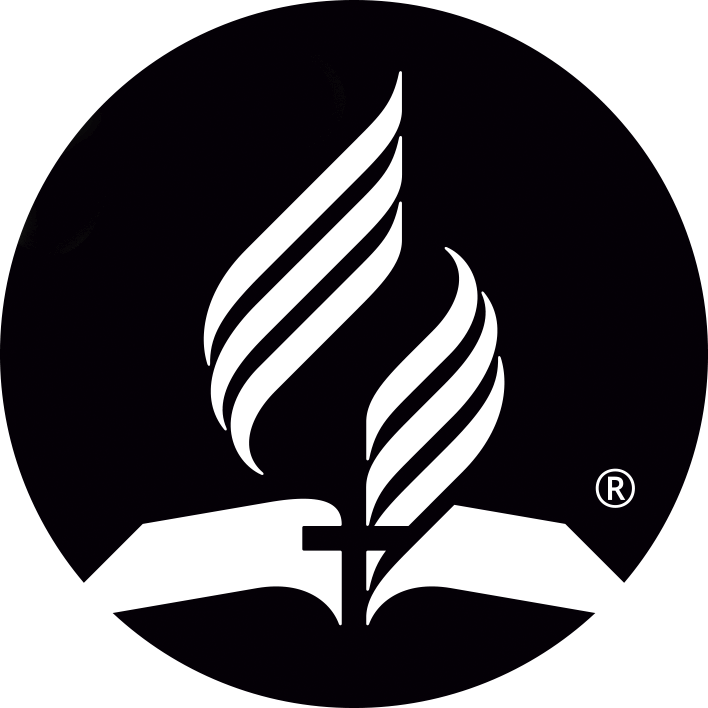 [Speaker Notes: Uno de cada cuatro adultos informa haber sido abusado físicamente cuando era niño. 
Una de cada cinco mujeres informa haber sido abusada sexualmente cuando era niña. 
Una de cada tres mujeres ha sido víctima de violencia física o sexual por parte de un compañero íntimo en algún momento de su vida.
Uno de cada diecisiete adultos mayores informa abuso ocurrido en el mes anterior.2
Las mujeres informan más altos índices de exposición a violación y asedio sexual en su vida, que los hombres.3
 
Aunque la violencia afecta a cada uno, los niños, mujeres y ancianos parecieran  llevar la peor parte dentro del abuso físico, sexual y sicológico de consecuencia no fatal. Consideremos los índices de perpetración de varios tipos de abuso:]
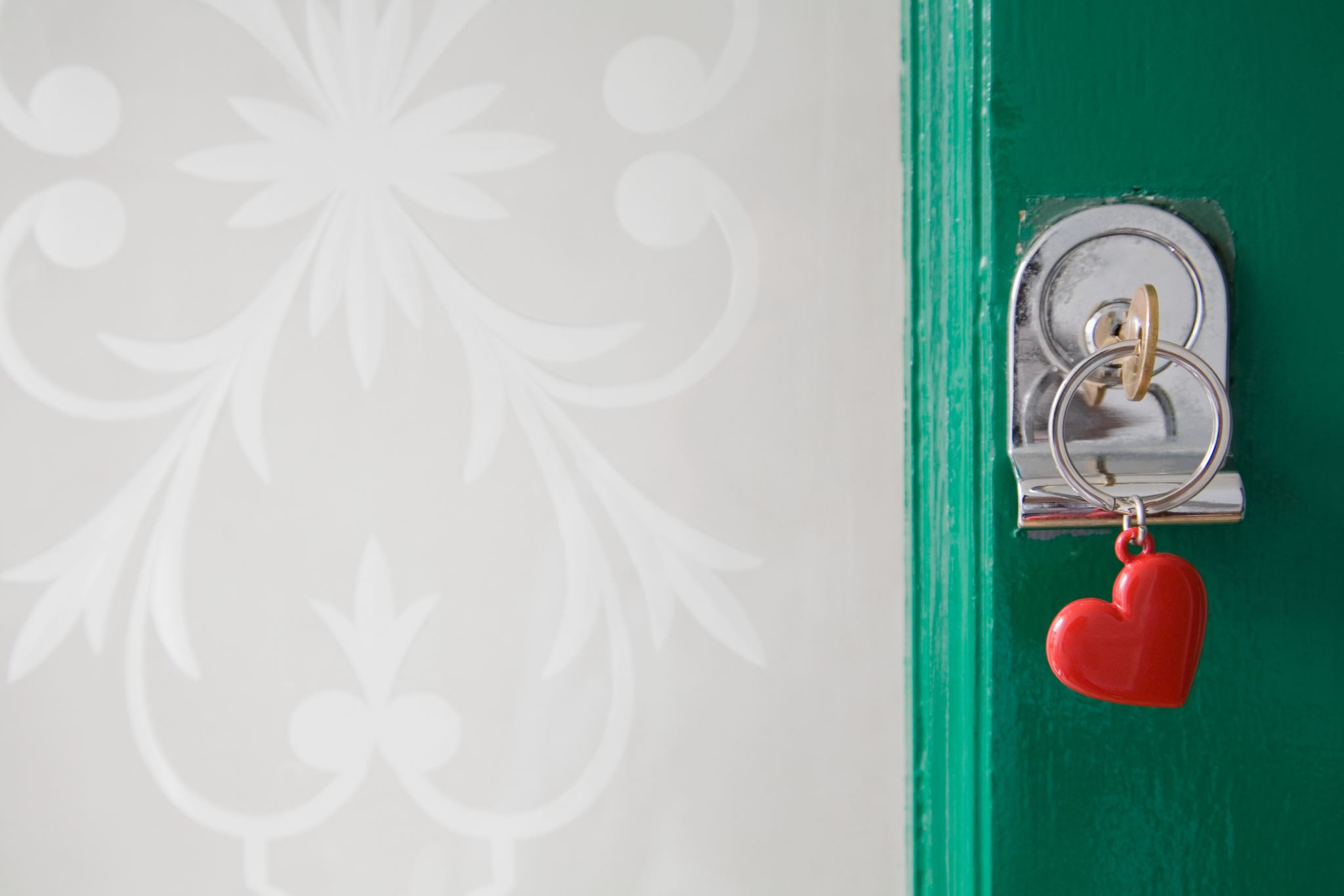 COMÚN Y SIN EMBARGO NO RECONOCIDO
Las heridas del abuso físico pueden tal vez sanar rápidamente, pero las heridas invisibles del abuso emocional pueden permanecer por más tiempo, si es que acaso llegan a sanar. 
Desafortunadamente, la forma más común de abuso emocional es el abuso verbal y con frecuencia pasa sin ser reconocido como abuso.
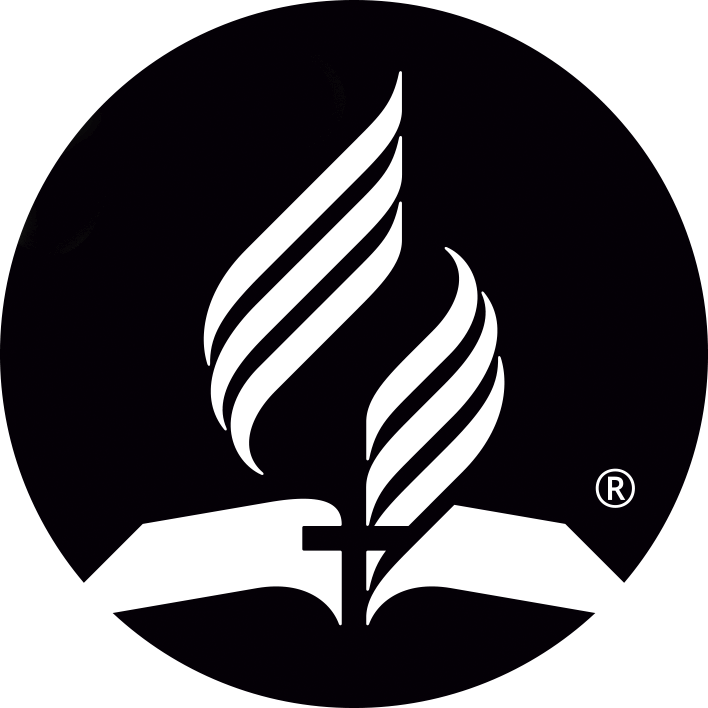 [Speaker Notes: COMÚN Y SIN EMBARGO NO RECONOCIDO
 
Aun cuando el daño causado por el abuso físico y sexual se hace inmediatamente evidente, el abuso sicológico es menos reconocido y comentado; y con frecuencia se le minimiza. Alguien podría decir: “Pero él o ella nunca me pega. ¿Es su comportamiento realmente abusivo?” Bueno, ¡sí lo es!
 
El abuso sicológico es no solamente real, sino que tiene consecuencias perdurables. Las heridas del abuso físico pueden tal vez sanar rápidamente, pero las heridas invisibles del abuso emocional pueden permanecer por más tiempo, si es que acaso llegan a sanar. El abuso emocional puede destruir el sentido de valor propio de una persona y dar como resultado la vergüenza y la baja estima propia. Infortunadamente, la forma más común de abuso emocional es el abuso verbal y con frecuencia pasa sin ser reconocido como abuso.]
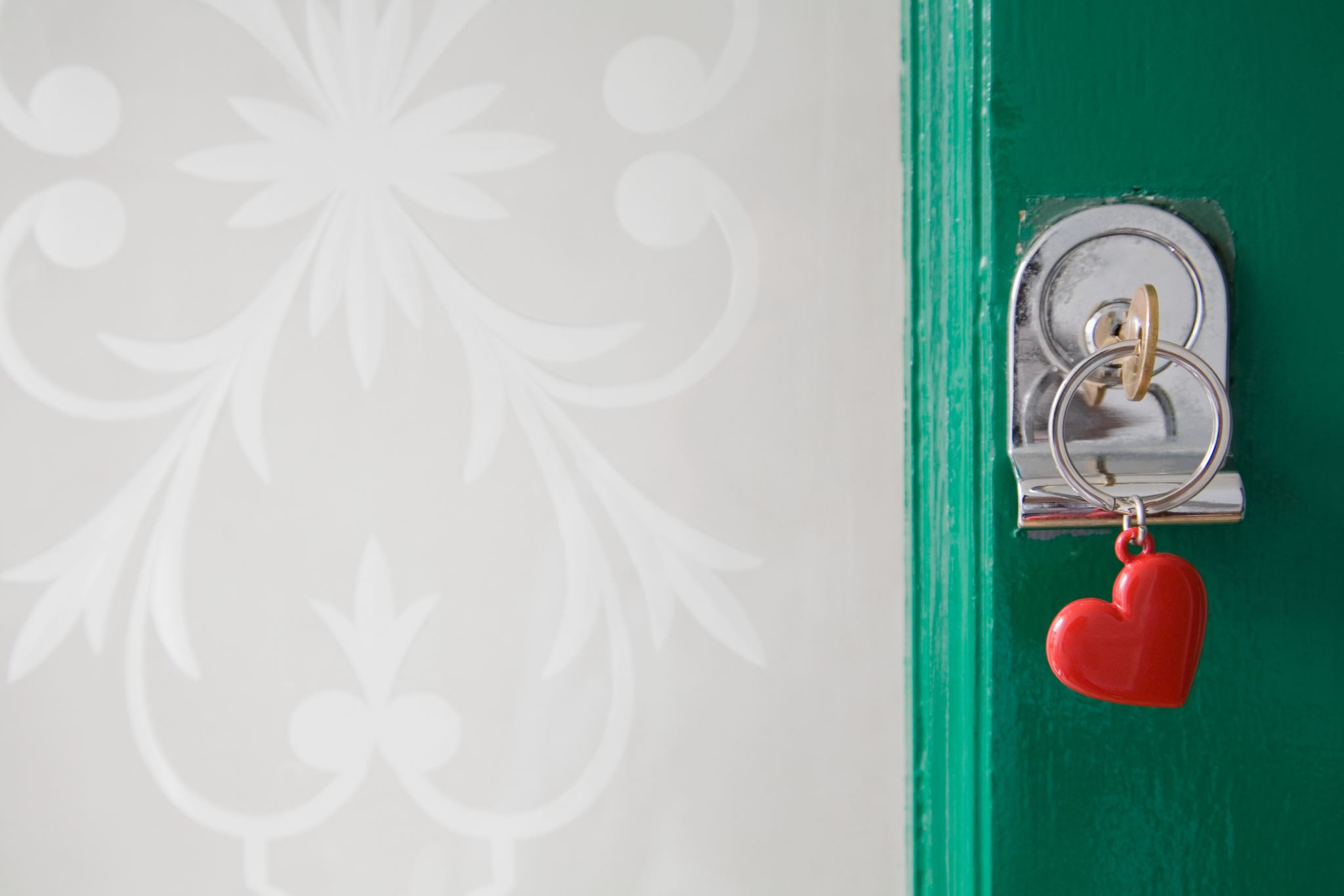 RECONOCER EL ABUSO EMOCIONAL
Cuando hablamos de abuso emocional, debemos tomar en cuenta varias preguntas importantes.  ¿Puedes reconocer el abuso emocional? ¿Cómo puedes responder si alguien te ha abusado en forma sicológica? ¿Qué dice la Biblia acerca del abuso emocional?
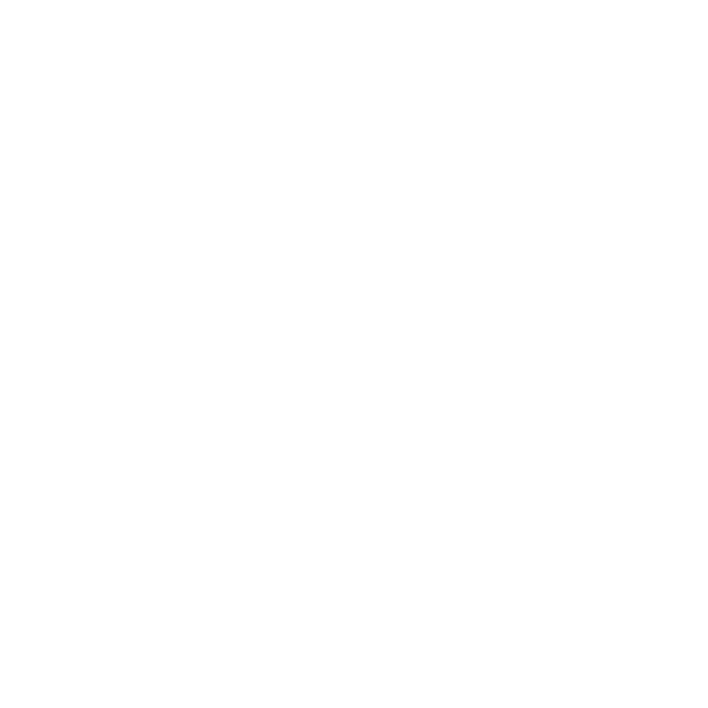 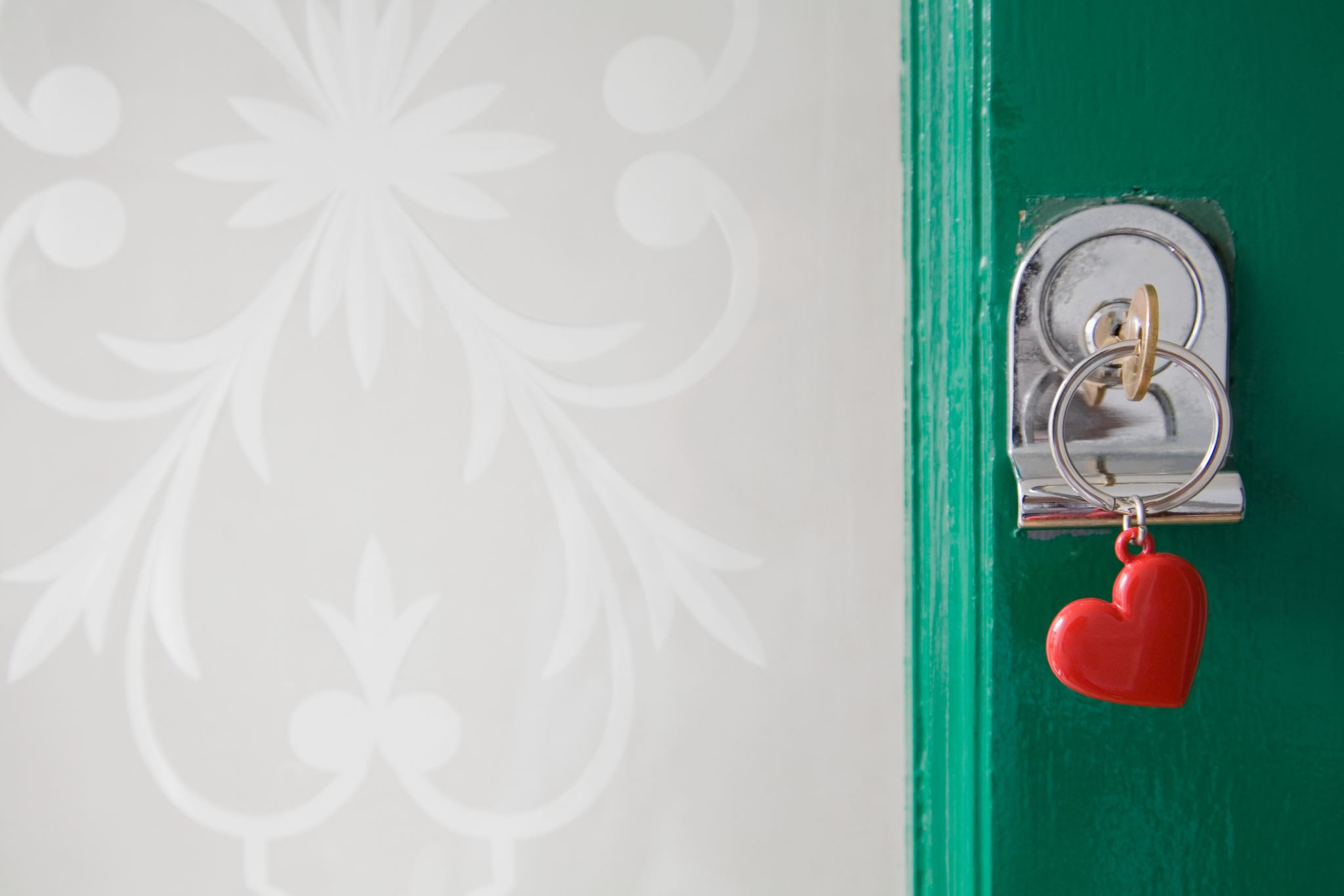 CONTROL COERCITIVO
El tipo más frecuente de agresión sicológica usado tanto por hombres como por mujeres es el control coercitivo que implica la demanda de saber en dónde se encuentra él o ella en todo momento.
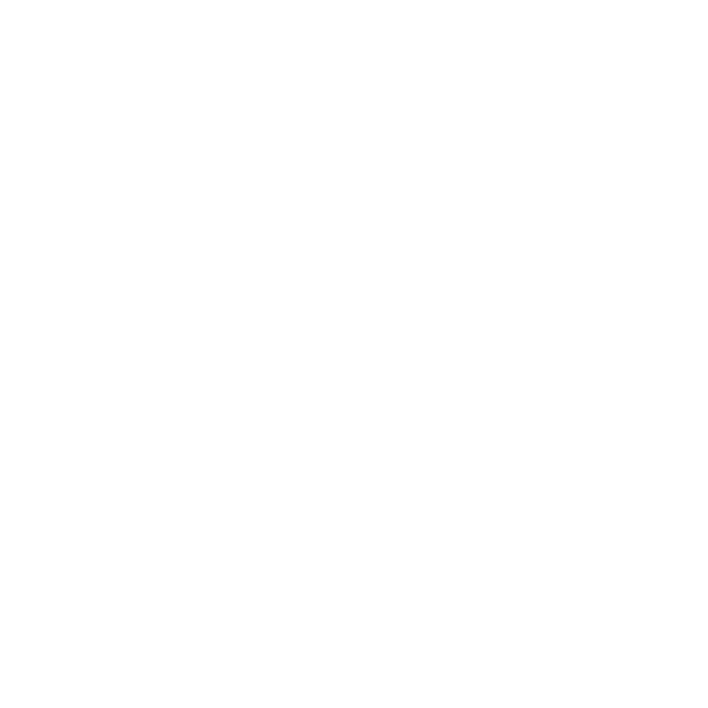 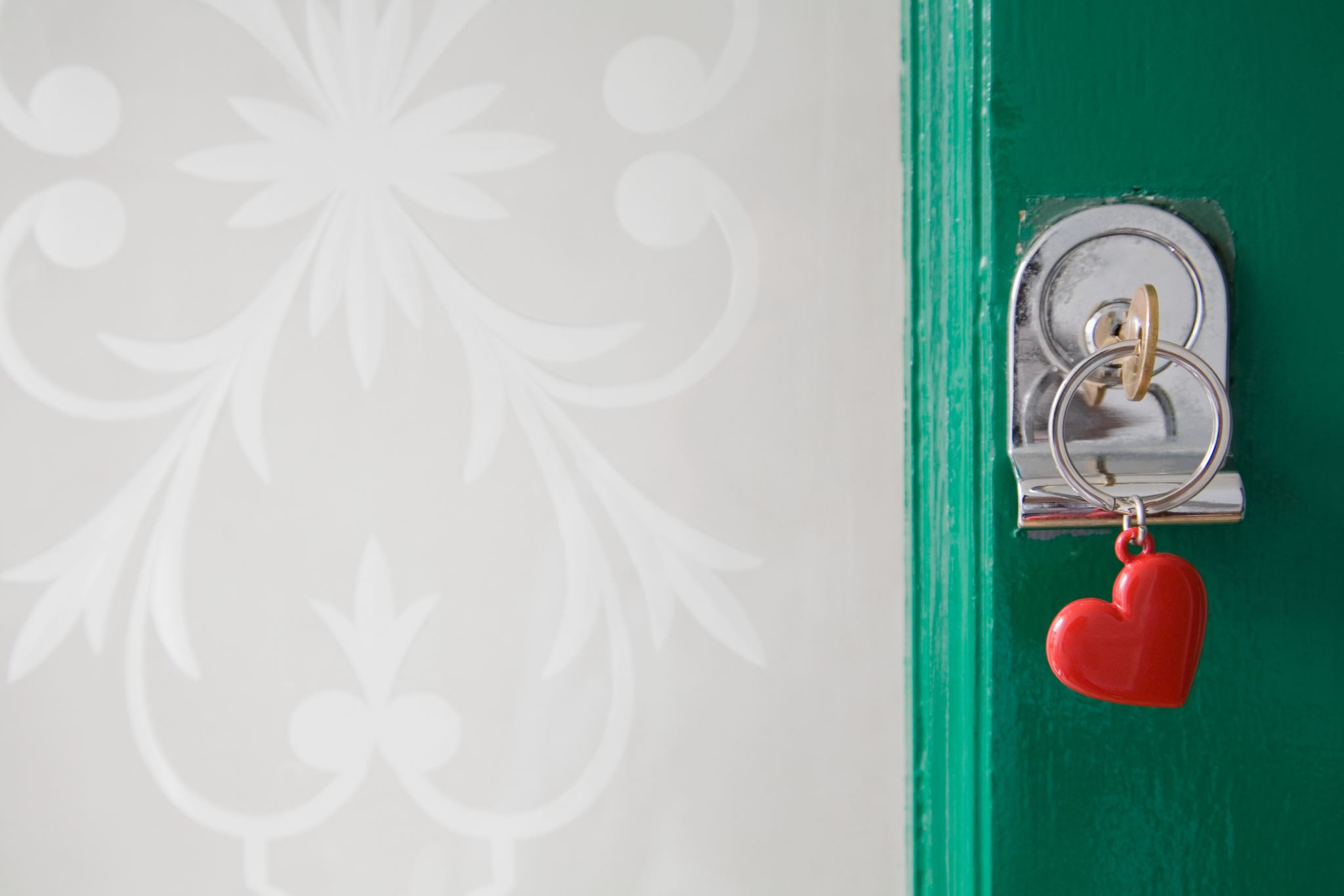 LA PREVALECENCIA DEL ABUSO EMOCIONAL ENTRE CRISTIANOS
Adventist Health Study-2, condujo un análisis que exploraba la prevalencia del abuso emocional durante la niñez, entre  10,283 adultos adventistas del séptimo día en los Estados Unidos, participando en esta investigación.5  En este estudio, un  39 por ciento de mujeres y un 35 por ciento de hombres informaron el haber experimentado abuso emocional por parte de sus padres (padre o madre), antes de los 18 años.
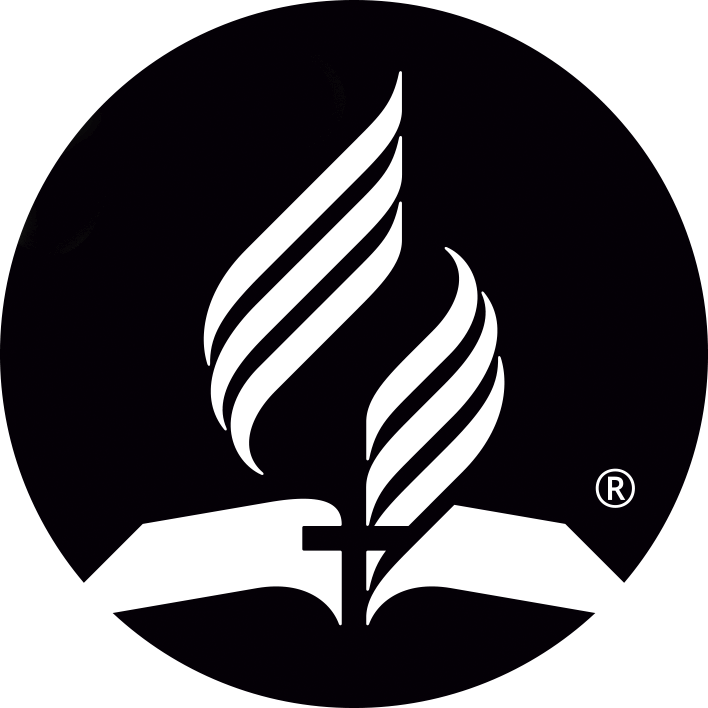 [Speaker Notes: Infortunadamente, los cristianos, incluyendo a los adventistas del séptimo día, no son inmunes a este comportamiento.]
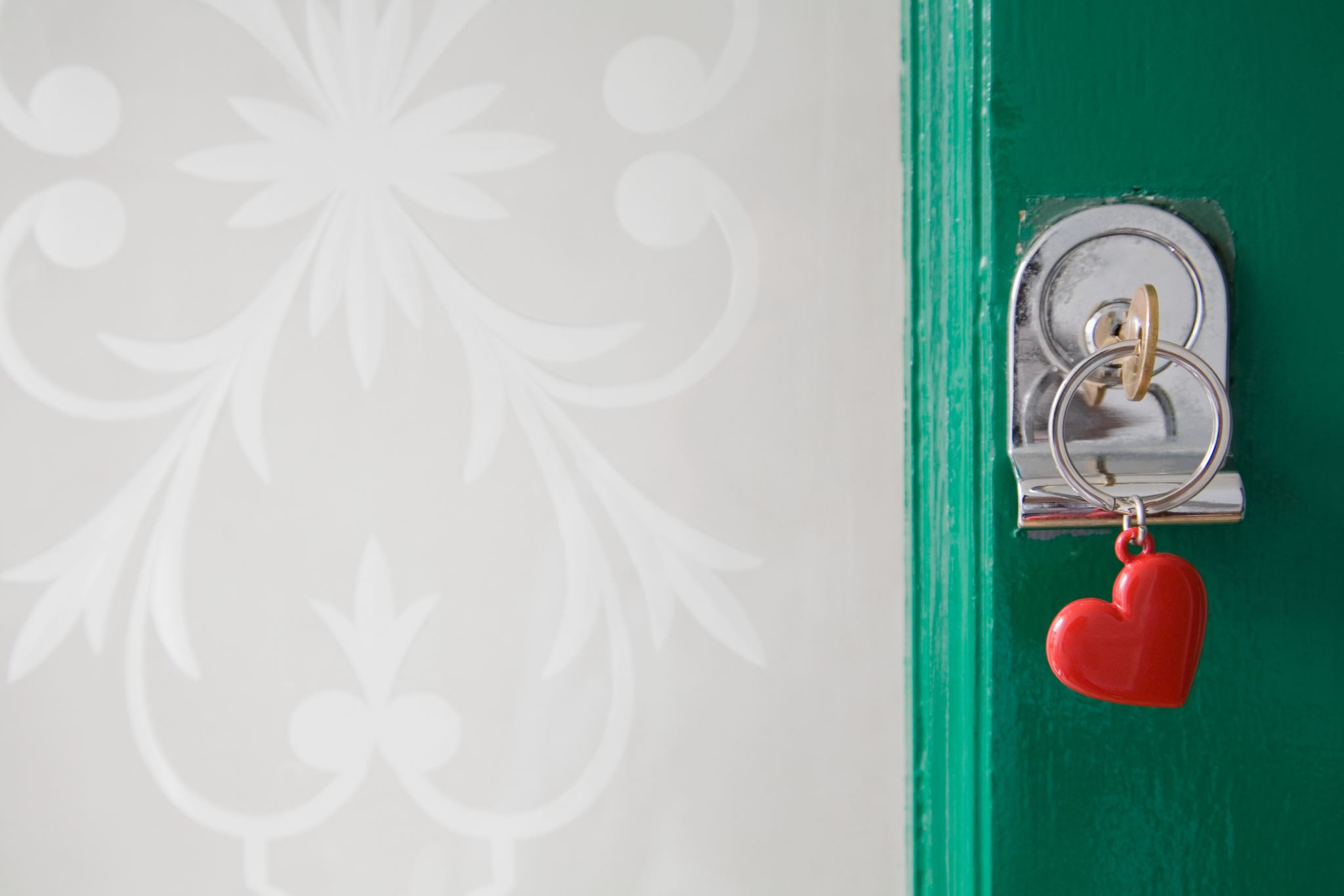 ABUSO EMOCIONAL VERSUS CONFLICTO
“No es emocionalmente abusivo romper relaciones con una pareja. No es emocionalmente abusivo argüir con tu pareja. No es emocionalmente abusivo cuando alguien reacciona herido por lo que has hecho. Las personas reaccionan según sus propias percepciones, así que sus reacciones no definen su comportamiento.
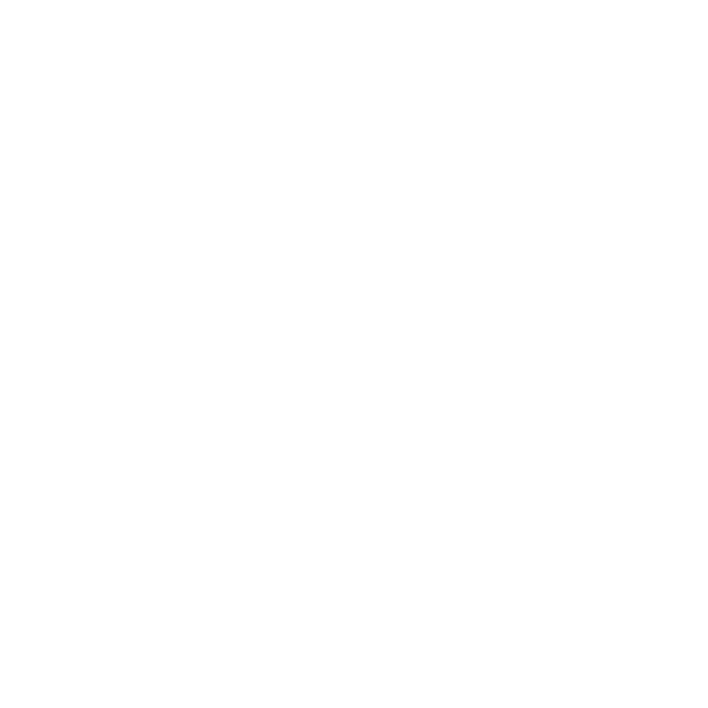 [Speaker Notes: ABUSO EMOCIONAL VERSUS CONFLICTO 
A fin de poder reconocer una relación abusiva, es importante saber diferenciar entre abuso y conflicto normal. El conflicto puede considerarse un tanto normal en un matrimonio o en otras relacione y no necesariamente significa abuso. Las personas necesitan tener sus propias opiniones y sentirse libres de expresarlas. Pero la forma en que la persona expresa su opinión es de importancia clave.]
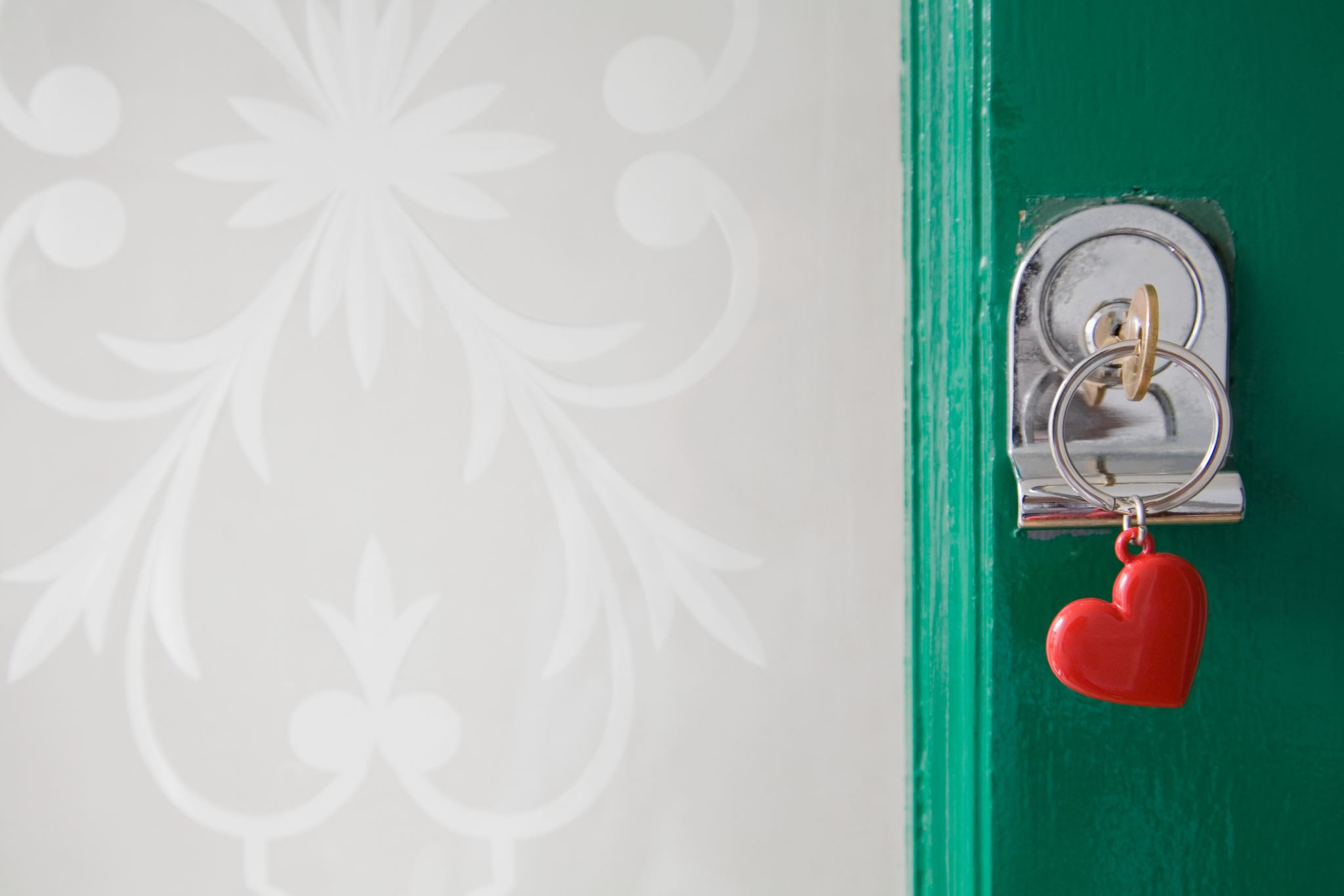 ABUSO EMOCIONAL VERSUS CONFLICTO
Tampoco es abuso emocional expresar con franca sinceridad lo que la persona tiene en mente. Tal vez la forma de decirlo denota falta de tacto, pero no es emocionalmente abusivo. De nuevo, simplemente porque alguien reacciona herida a lo que se le está diciendo,  no significa que la persona ha sido emocionalmente abusada”.6
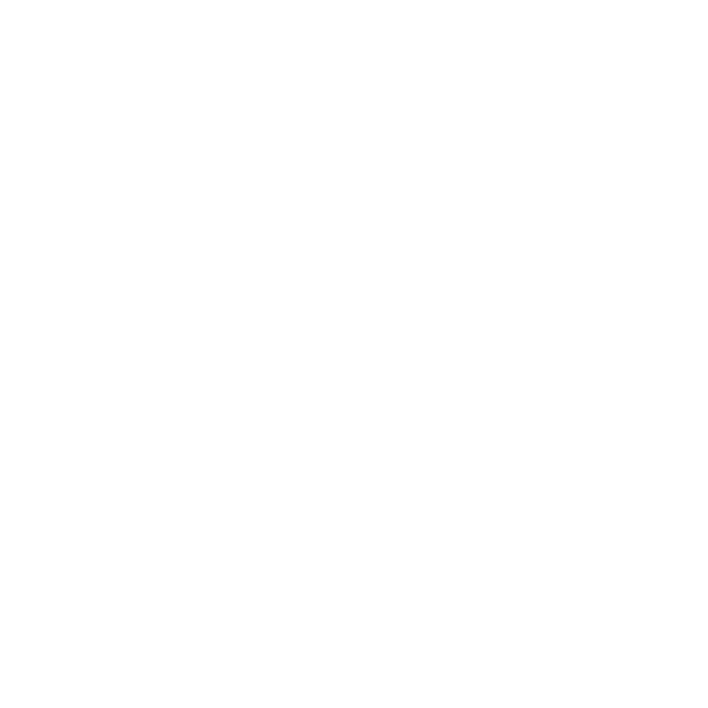 [Speaker Notes: ABUSO EMOCIONAL VERSUS CONFLICTO 
A fin de poder reconocer una relación abusiva, es importante saber diferenciar entre abuso y conflicto normal. El conflicto puede considerarse un tanto normal en un matrimonio o en otras relacione y no necesariamente significa abuso. Las personas necesitan tener sus propias opiniones y sentirse libres de expresarlas. Pero la forma en que la persona expresa su opinión es de importancia clave.]
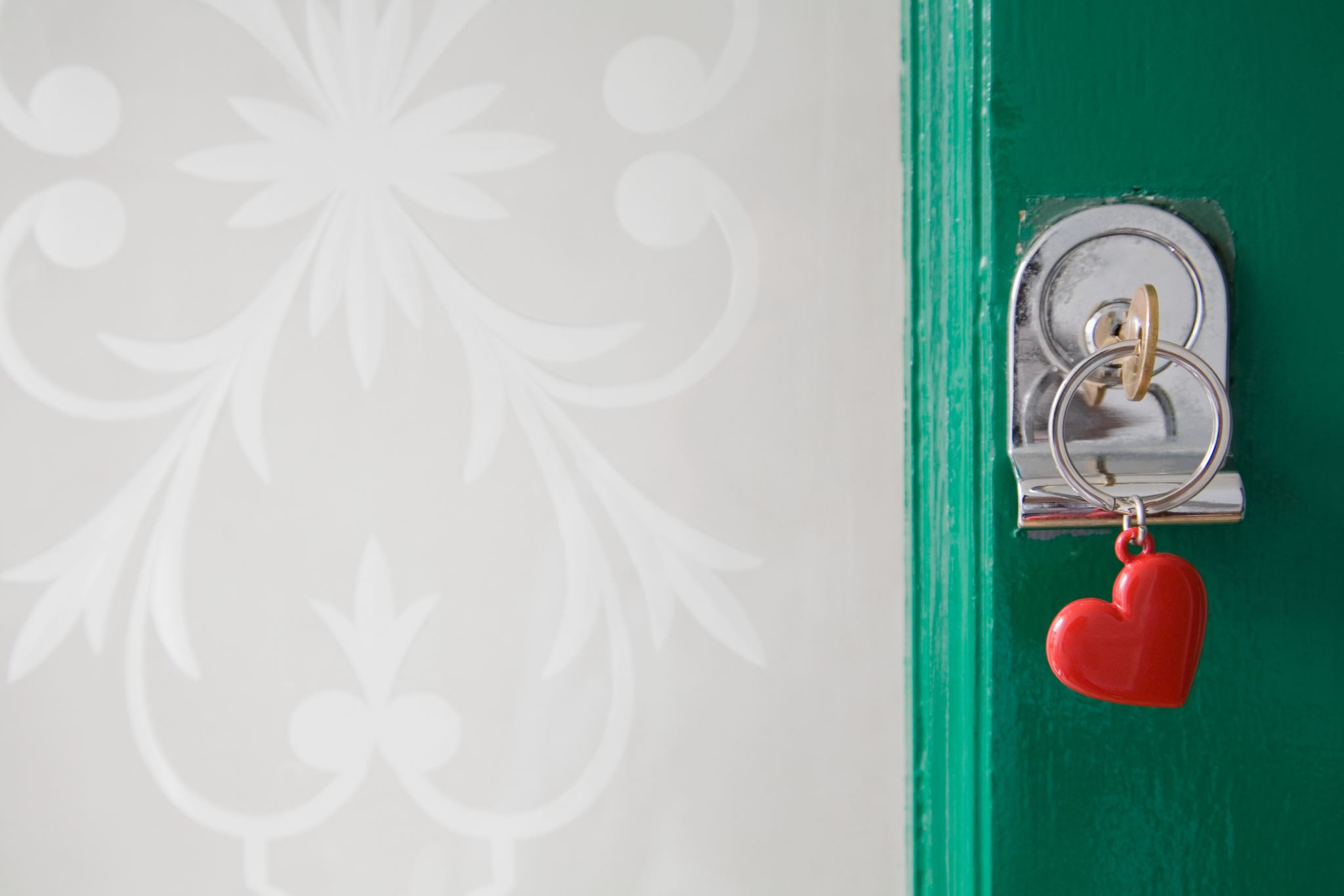 Sin embargo, el abuso emocional implica dominio intencional. La persona elige ese comportamiento a fin de tener poder y mantener a la otro bajo control.
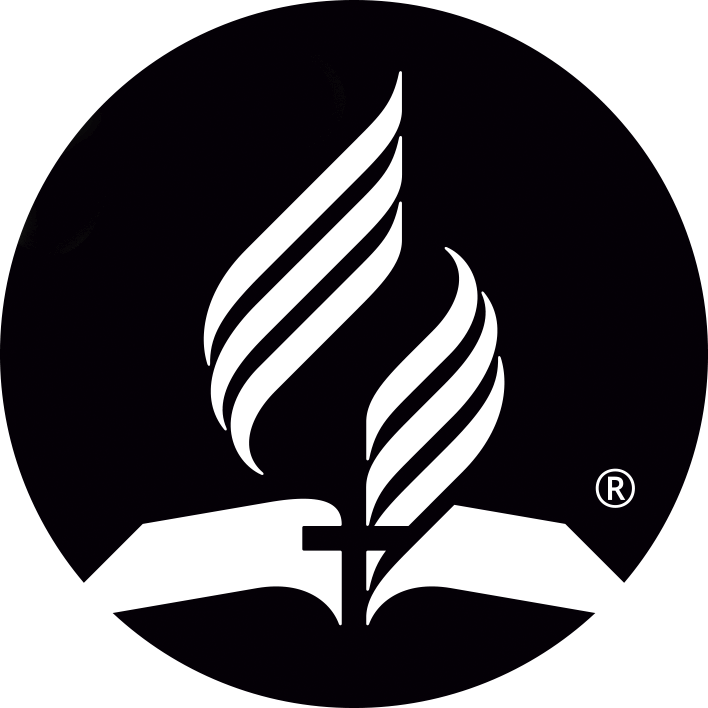 [Speaker Notes: Sin embargo, el abuso emocional implica dominio intencional. La persona elige ese comportamiento a fin de tener poder y mantener a la otro bajo control.]
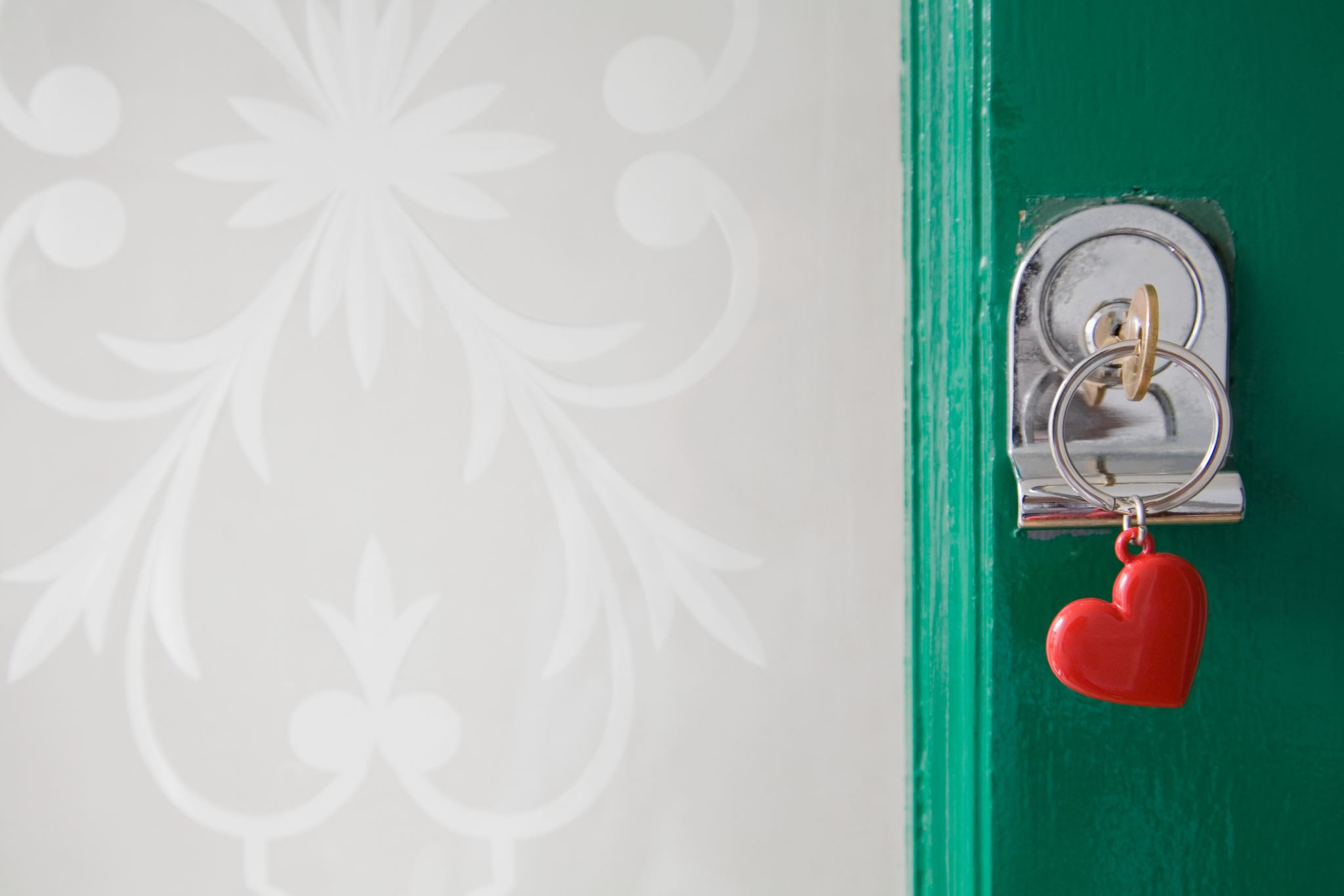 CÓMO AYUDAR A ALGUIEN A RESPONDER SI HA SIDO ABUSADO(A)  SICOLÓGICAMENTE
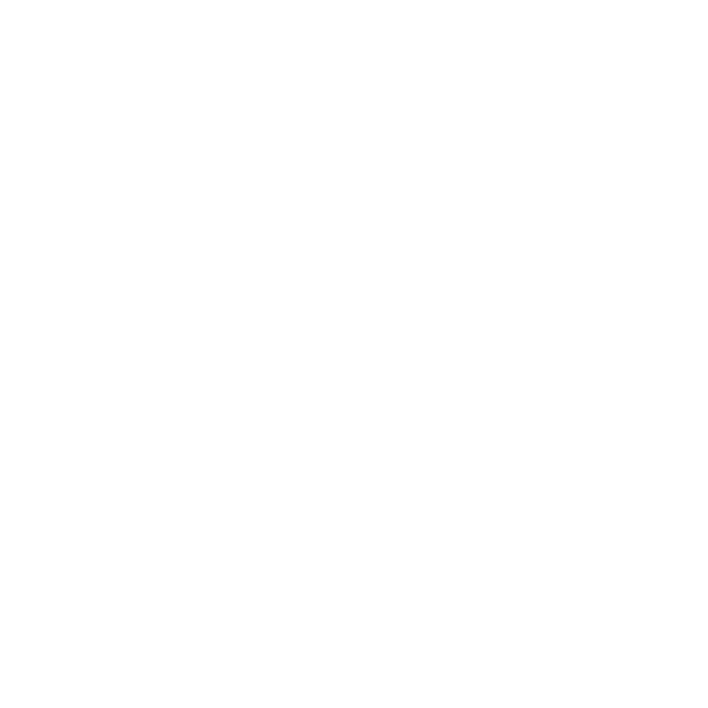 [Speaker Notes: CÓMO AYUDAR A ALGUIEN A RESPONDER SI HA SIDO ABUSADO(A)  SICOLÓGICAMENTE  
 
Es de suma  importancia confrontar al abusador en forma amable, pero firme.  
Las siguientes son cinco formas como puede responder alguien que está experimentando abuso emocional:]
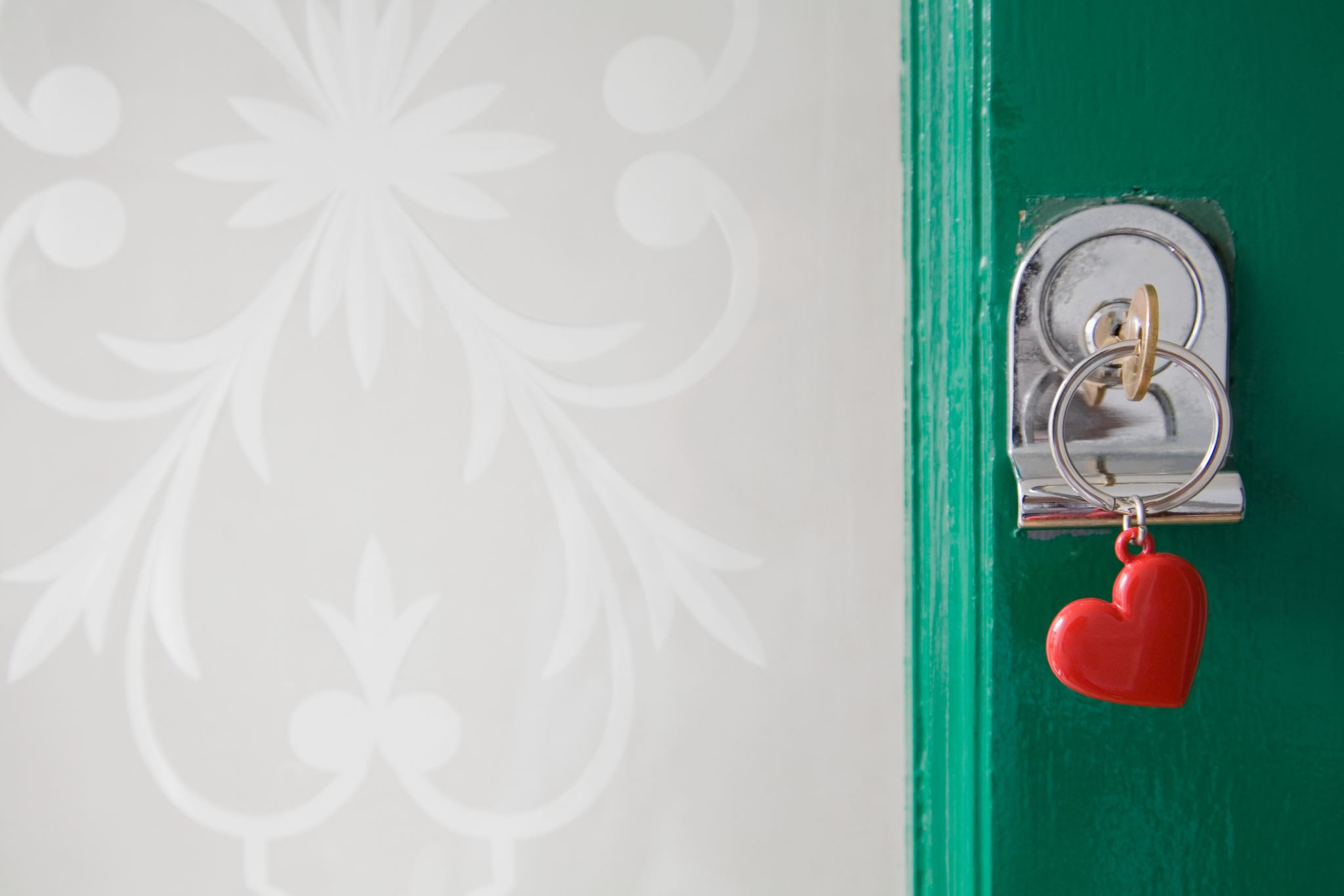 1. Estudia las tácticas emocionalmente abusivas y aprende a ser asertivo.
Los abusadores usan el abuso como una táctica para manipular y dominar a otros. Al enfocar la atención en el contenido, se puede caer en la trampa de tratar de responder en forma racional, de negar las acusaciones y de tratar de explicarse uno mismo . Desafortunadamente, el abusador ha ganado a este punto y desviado cualquier responsabilidad por el abuso verbal.
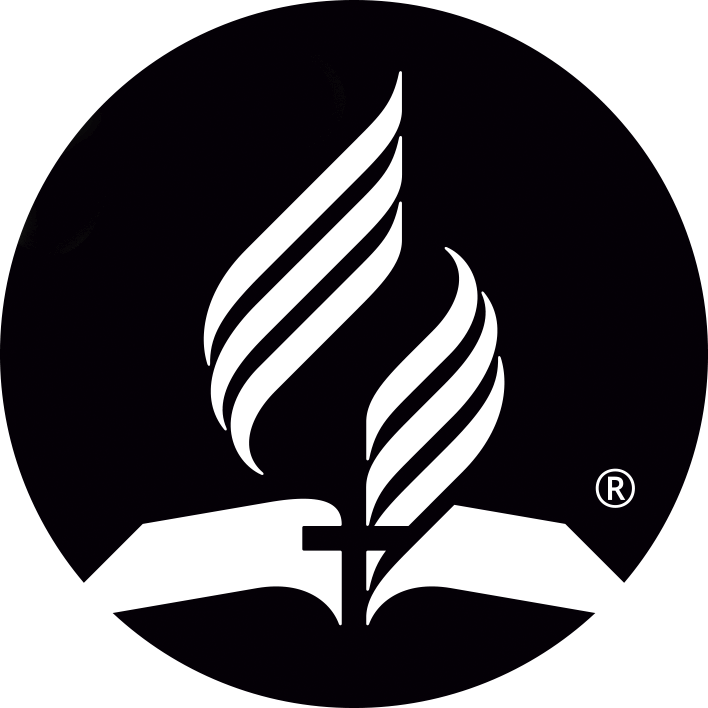 [Speaker Notes: Estudia las tácticas emocionalmente abusivas y aprende a ser asertivo.  Los abusadores usan el abuso como una táctica para manipular y dominar a otros. Al enfocar la atención en el contenido, se puede caer en la trampa de tratar de responder en forma racional, de negar las acusaciones y de tratar de explicarse uno mismo . Desafortunadamente, el abusador ha ganado a este punto y desviado cualquier responsabilidad por el abuso verbal.]
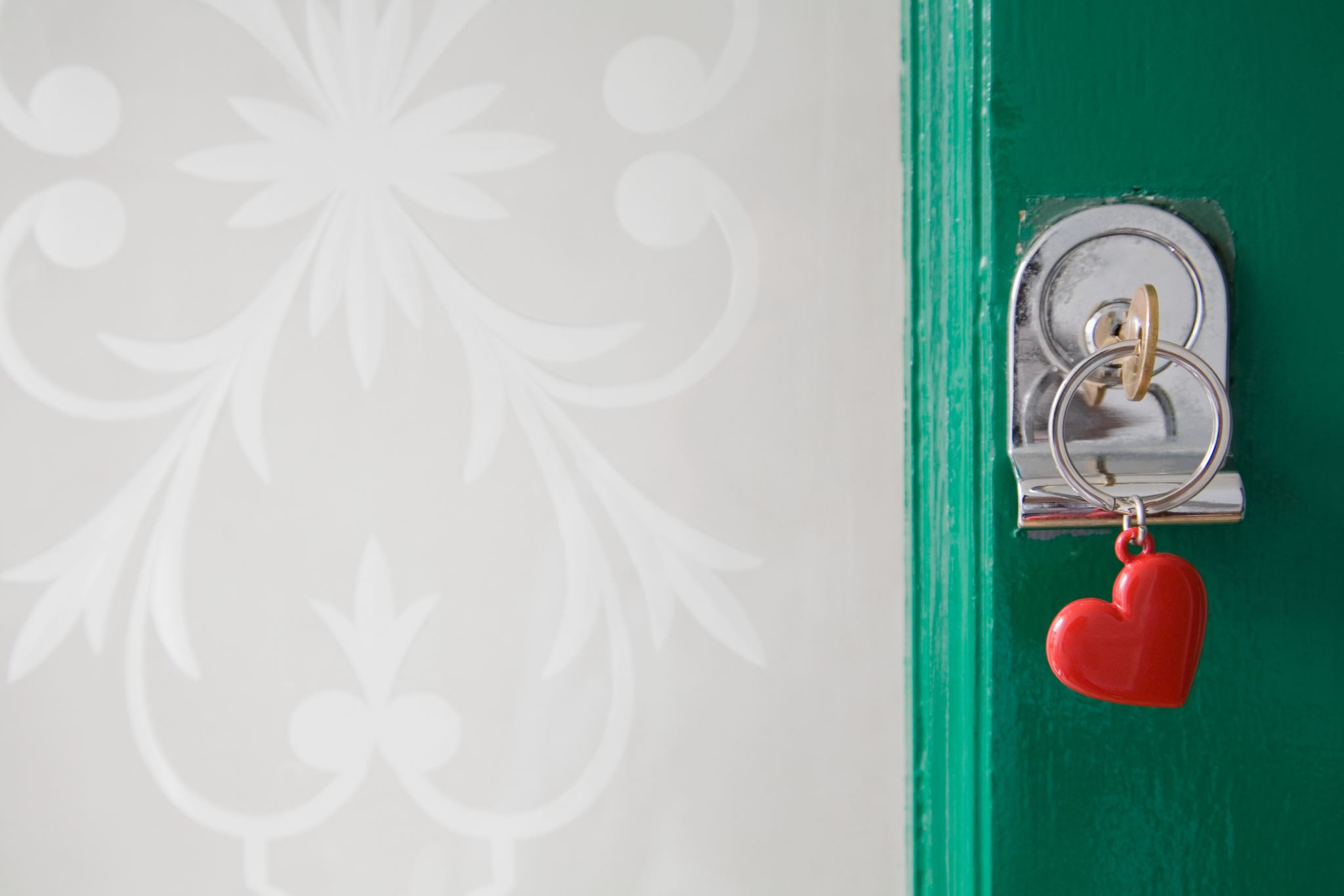 2. Establece límites saludables.
Aún nuestro Señor Jesucristo sintió la necesidad de establecer límites  en su vida. Nosotros debemos hacer lo mismo. Dios nos dio a cada uno de nosotros nuestra propia individualidad , así que no debemos tener miedo de confrontar el abuso y de fijar límites respecto a cuánto vamos a tolerar. En algunos casos podemos  enfrentar el abuso verbal con fuertes declaraciones, tales como “No me hables de esa manera”, “Eso es humillante”, “No me pongas apodos”, o “No me levantes la voz”. Si el abusador, responde con un “¿o qué?” ,  uno puede decir:  “No voy a continuar con esta conversación”. 7
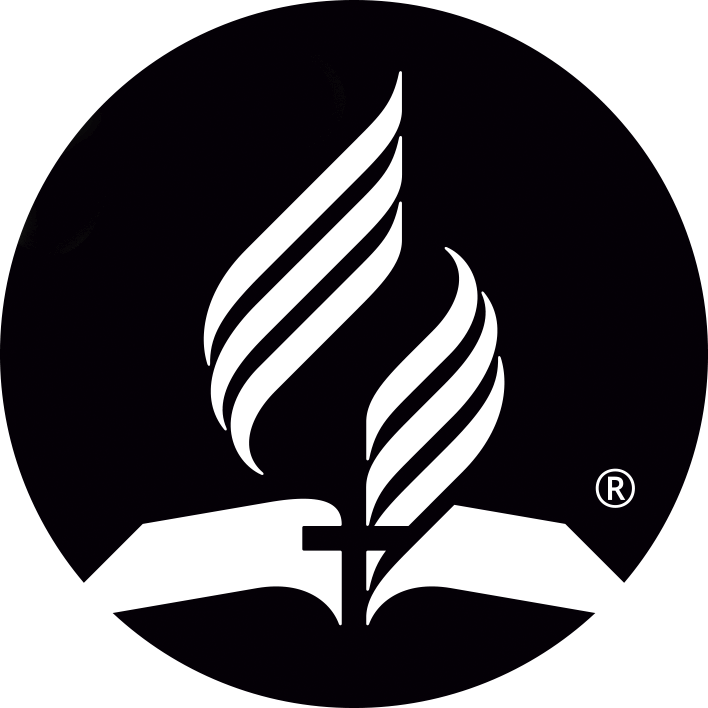 [Speaker Notes: Establece límites saludables. Aún nuestro Señor Jesucristo sintió la necesidad de establecer límites  en su vida. Nosotros debemos hacer lo mismo. Dios nos dio a cada uno de nosotros nuestra propia individualidad , así que no debemos tener miedo de confrontar el abuso y de fijar límites respecto a cuánto vamos a tolerar. En algunos casos podemos  enfrentar el abuso verbal con fuertes declaraciones, tales como “No me hables de esa manera”, “Eso es humillante”, “No me pongas apodos”, o “No me levantes la voz”. Si el abusador, responde con un “¿o qué?” ,  uno puede decir:  “No voy a continuar con esta conversación”. 7]
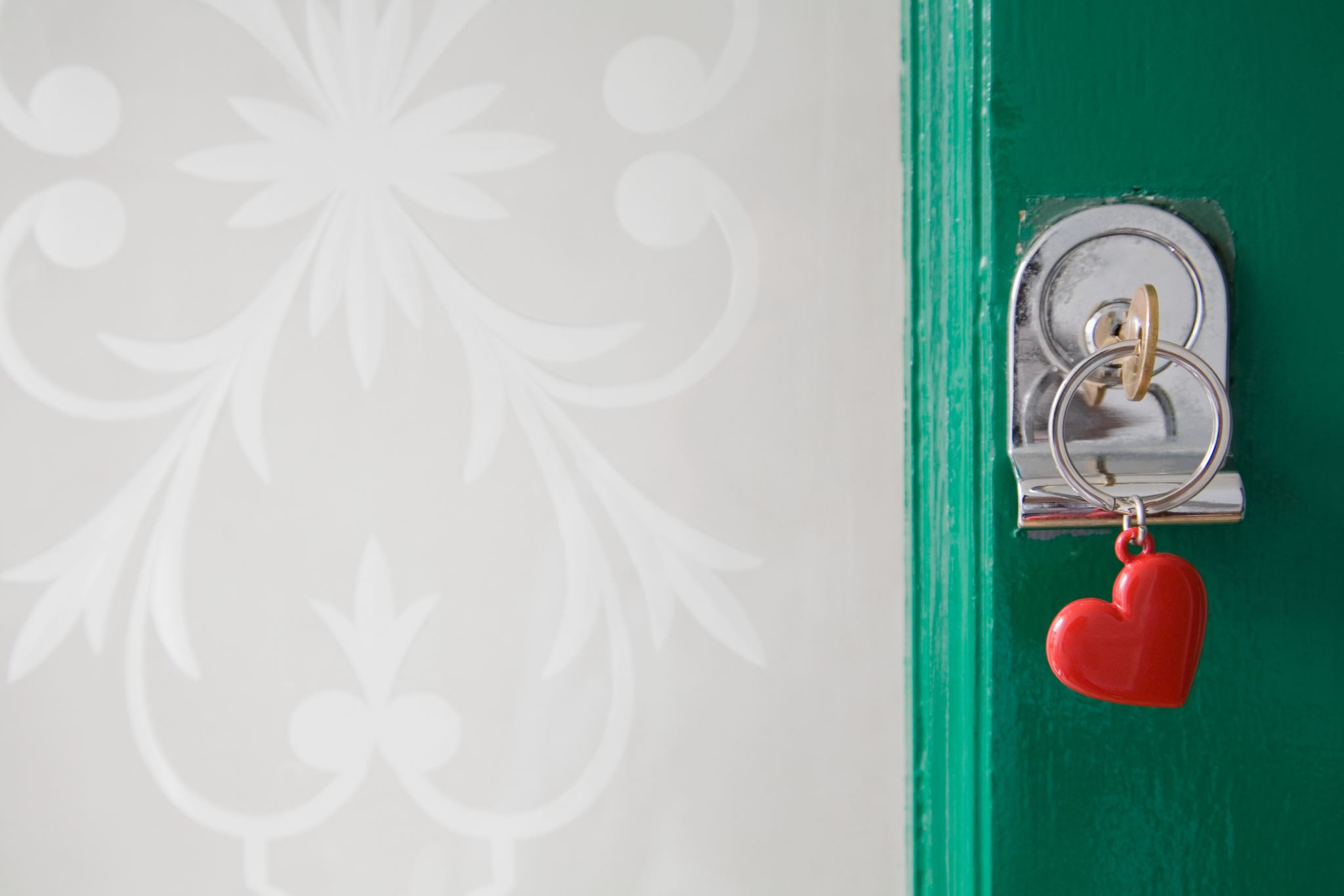 3.Fortalece tu estima propia y tu respeto propio
El abuso puede ir carcomiendo poco a poco la estima propia. Usualmente, tanto el abusador como la víctima han sido avergonzados en su niñez y tienen ya una estropeada estima propia. Es importante que la persona abusada recuerde que ella no tiene la culpa. La Biblia contiene muchos maravillosos recordativos de cuán preciosos somos. “Con amor eterno te he amado; por eso te sigo con fidelidad”  (Jeremías 31:3, NVI).
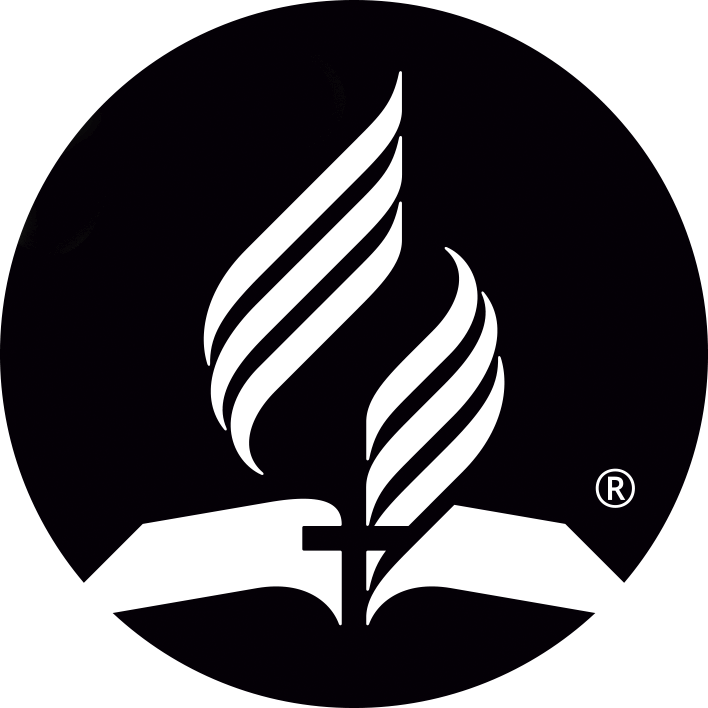 [Speaker Notes: Fortalece tu estima propia y tu respeto propio. El abuso puede ir carcomiendo poco a poco la estima propia. Usualmente, tanto el abusador como la víctima han sido avergonzados en su niñez y tienen ya una estropeada estima propia. Es importante que la persona abusada recuerde que ella no tiene la culpa. La Biblia contiene muchos maravillosos recordativos de cuán preciosos somos. “Con amor eterno te he amado; por eso te sigo con fidelidad”  (Jeremías 31:3, NVI).]
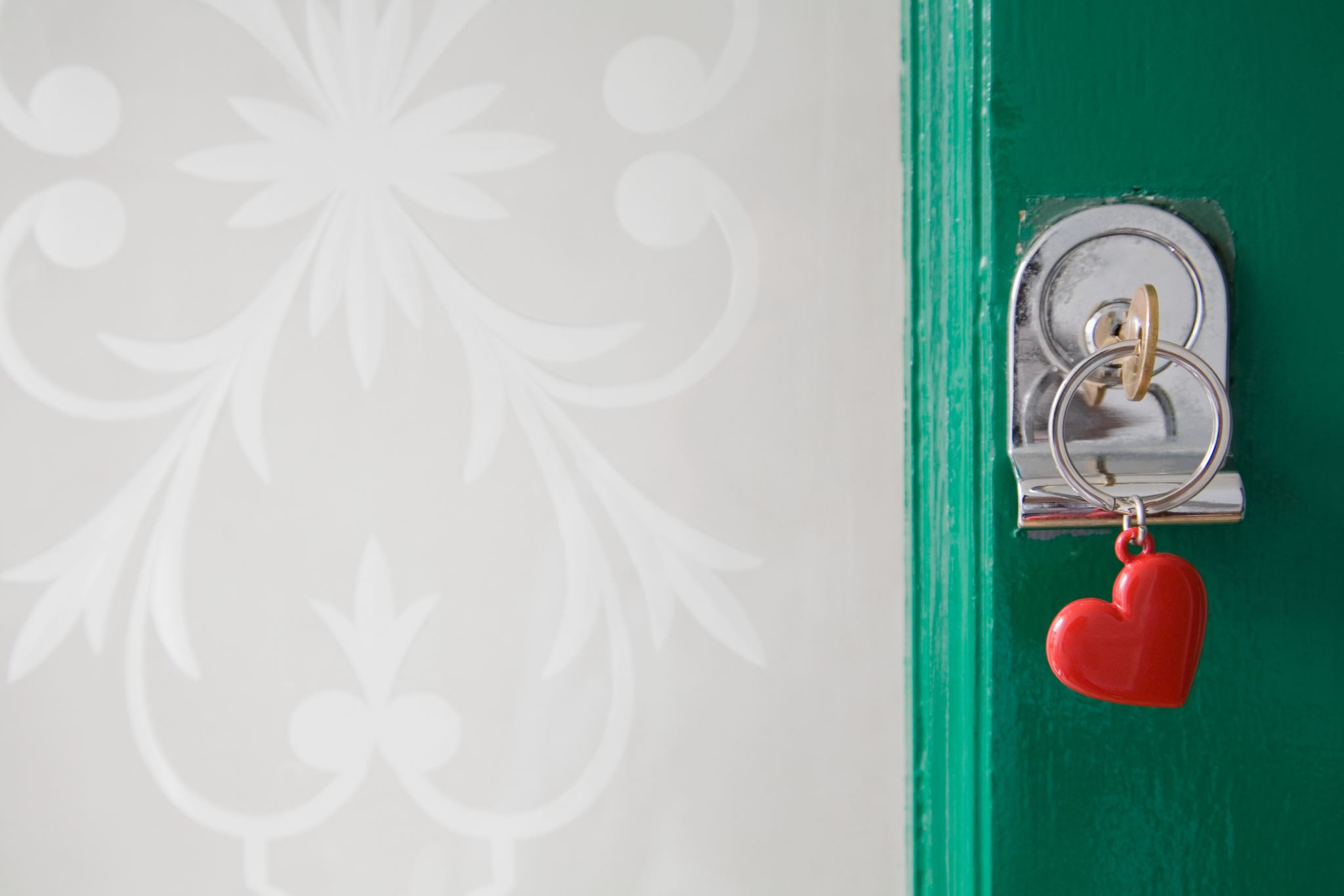 4. Procura la ayuda de un consejero profesional.
Si una persona está en peligro inmediato, es imperativo llamar a la policía o a un número de teléfono para casos de crisis. Pero si la situación no es amenazante,  es importante comunicarse con un amigo(a) confiable, o un familiar, terapeuta, pastor, o un voluntario en un refugio para personas abusadas; o bien llamar a una línea directa en caso de violencia doméstica.
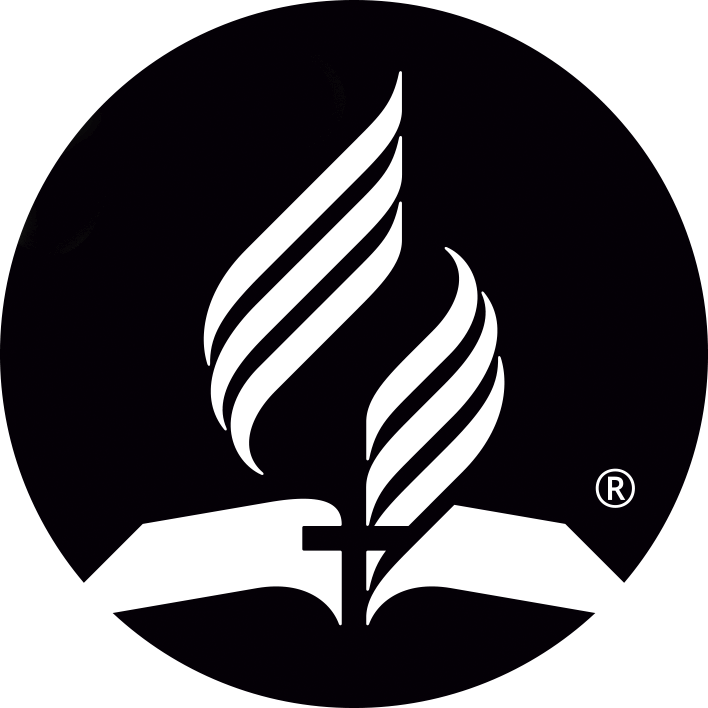 [Speaker Notes: Procura la ayuda de un consejero profesional. Si una persona está en peligro inmediato, es imperativo llamar a la policía o a un número de teléfono para casos de crisis. Pero si la situación no es amenazante,  es importante comunicarse con un amigo(a) confiable, o un familiar, terapeuta, pastor, o un voluntario en un refugio para personas abusadas; o bien llamar a una línea directa en caso de violencia doméstica. Puede ser sumamente desafiante confrontar a un abusador, especialmente si se ha estado en una relación por largo tiempo. Es vital procurar consejero y terapia individual.8 Pero no es aconsejable iniciar, como pareja, sesiones con un consejero a este punto, porque puede ser no ser seguro para la persona abusada contar al consejero toda la verdad, con el abusador presente.]
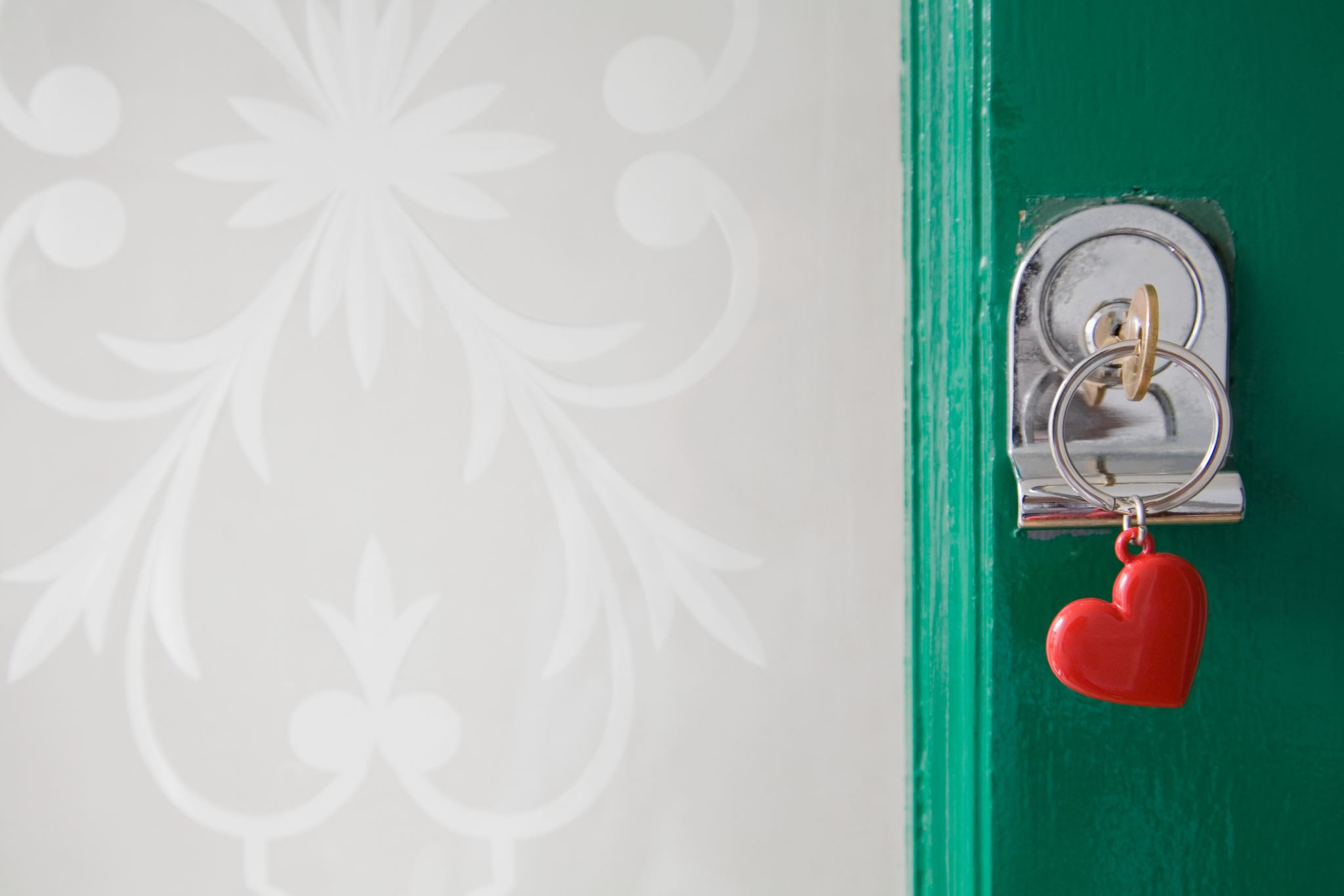 4. Procura la ayuda de un consejero profesional.
Puede ser sumamente desafiante confrontar a un abusador, especialmente si se ha estado en una relación por largo tiempo. Es vital procurar consejero y terapia individual.8 Pero no es aconsejable iniciar, como pareja, sesiones con un consejero a este punto, porque puede ser no ser seguro para la persona abusada contar al consejero toda la verdad, con el abusador presente.
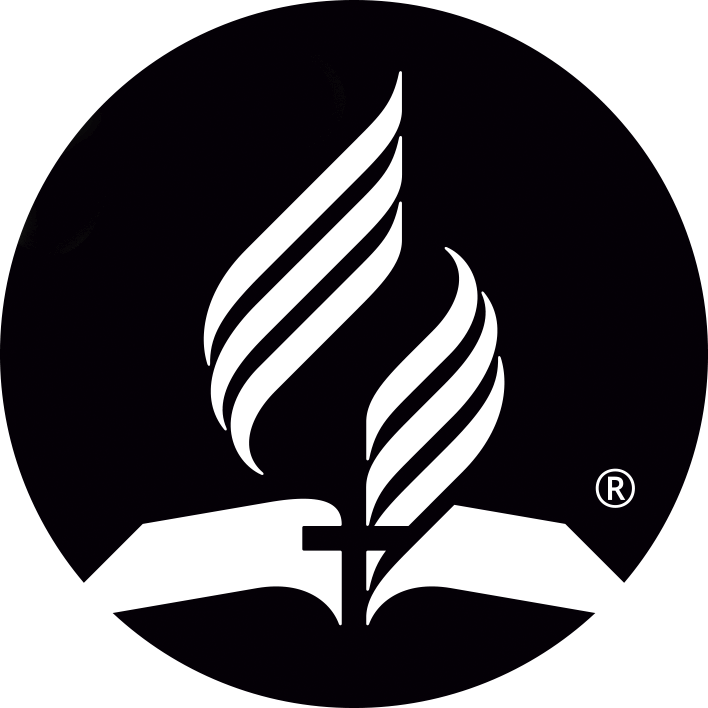 [Speaker Notes: Procura la ayuda de un consejero profesional. Si una persona está en peligro inmediato, es imperativo llamar a la policía o a un número de teléfono para casos de crisis. Pero si la situación no es amenazante,  es importante comunicarse con un amigo(a) confiable, o un familiar, terapeuta, pastor, o un voluntario en un refugio para personas abusadas; o bien llamar a una línea directa en caso de violencia doméstica. Puede ser sumamente desafiante confrontar a un abusador, especialmente si se ha estado en una relación por largo tiempo. Es vital procurar consejero y terapia individual.8 Pero no es aconsejable iniciar, como pareja, sesiones con un consejero a este punto, porque puede ser no ser seguro para la persona abusada contar al consejero toda la verdad, con el abusador presente.]
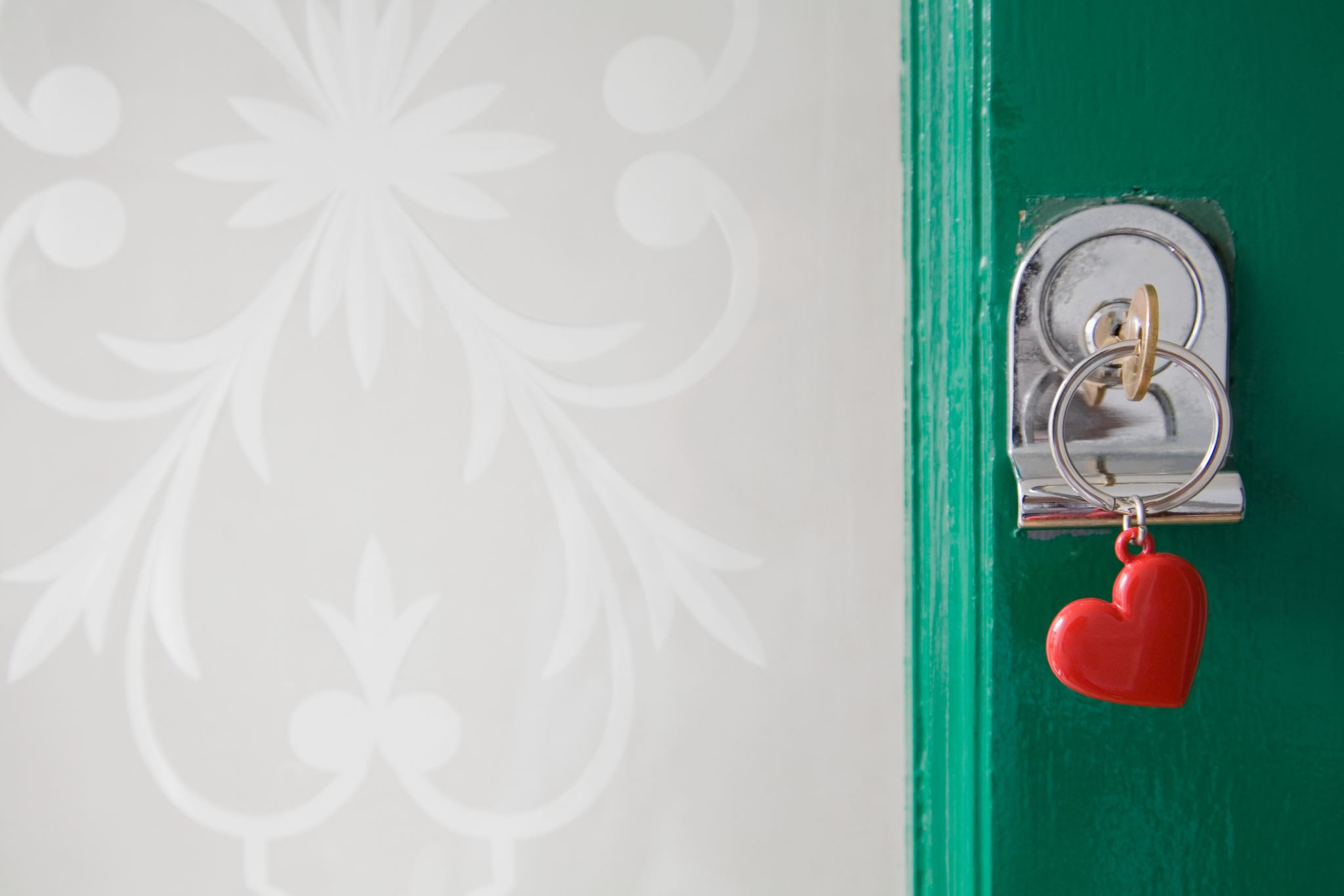 5. Procura consuelo, sanidad y sabiduría de parte de Dios.
El Espíritu Santo es nuestro Consolador y nos va a guiar en toda sabiduría y verdad. Él no solamente entibia nuestro corazón con el amor de Dios en forma de sanidad, sino que nos enseña también qué palabras decir a alguien que es abusivo.
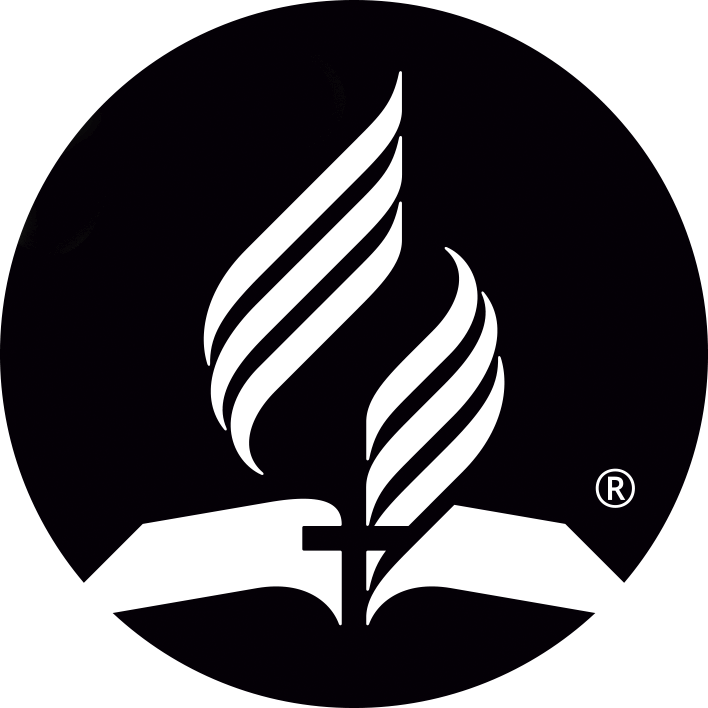 [Speaker Notes: Procura consuelo, sanidad y sabiduría de parte de Dios. El Espíritu Santo es nuestro Consolador y nos va a guiar en toda sabiduría y verdad. Él no solamente entibia nuestro corazón con el amor de Dios en forma de sanidad, sino que nos enseña también qué palabras decir a alguien que es abusivo. Siendo que Jesús sufrió toda forma de abuso, incluyendo el abuso sicológico y emocional,  él puede entendernos, y nos dice: “Conozco vuestras lágrimas; yo también he llorado. Conozco los pesares demasiado hondos para ser susurrados a ningún oído humano. No penséis que estáis solitarios y desamparados. Aunque en la tierra vuestro dolor no toque cuerda sensible alguna en ningún corazón, miradme a mí, y vivid”.9]
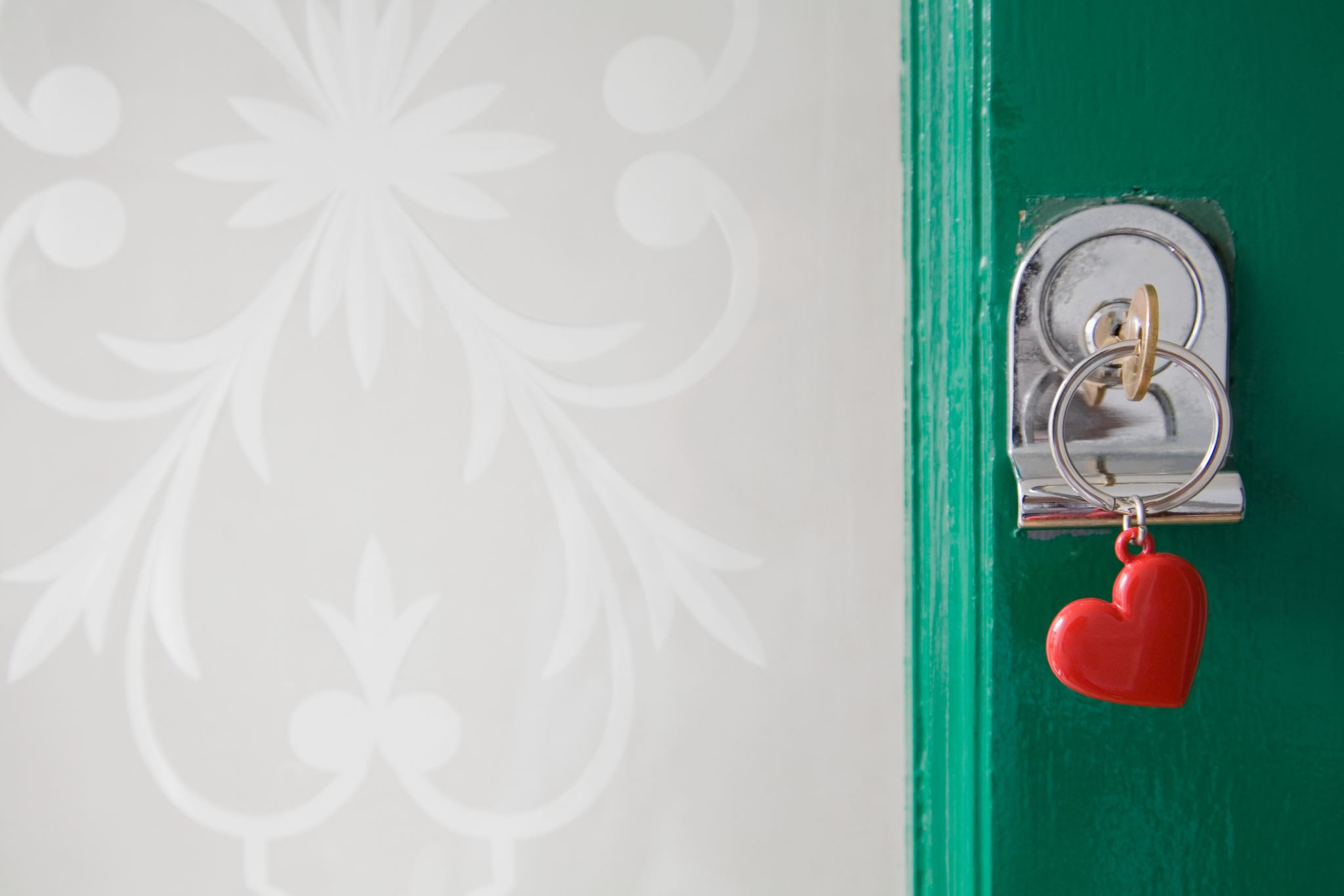 5. Procura consuelo, sanidad y sabiduría de parte de Dios.
Siendo que Jesús sufrió toda forma de abuso, incluyendo el abuso sicológico y emocional,  él puede entendernos, y nos dice: “Conozco vuestras lágrimas; yo también he llorado. Conozco los pesares demasiado hondos para ser susurrados a ningún oído humano. No penséis que estáis solitarios y desamparados. Aunque en la tierra vuestro dolor no toque cuerda sensible alguna en ningún corazón, miradme a mí, y vivid”.9
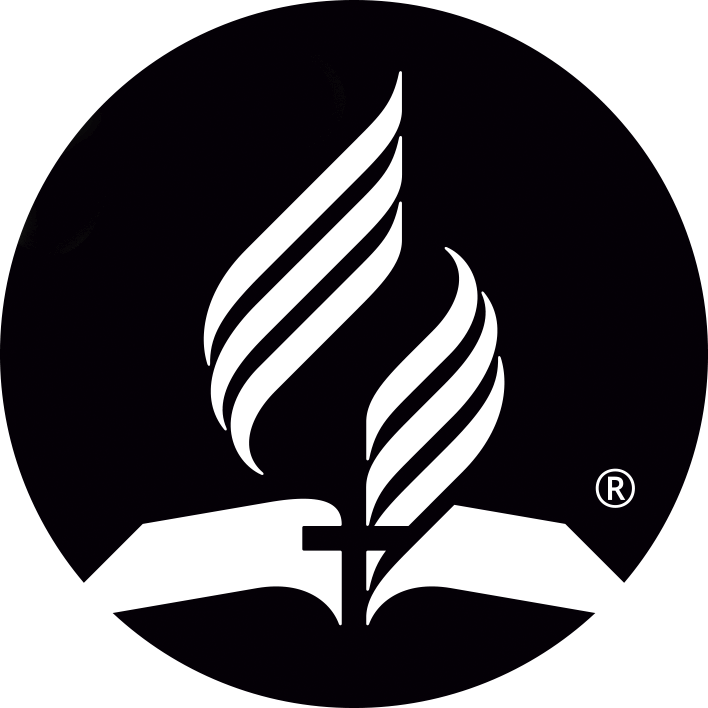 [Speaker Notes: Procura consuelo, sanidad y sabiduría de parte de Dios. El Espíritu Santo es nuestro Consolador y nos va a guiar en toda sabiduría y verdad. Él no solamente entibia nuestro corazón con el amor de Dios en forma de sanidad, sino que nos enseña también qué palabras decir a alguien que es abusivo. Siendo que Jesús sufrió toda forma de abuso, incluyendo el abuso sicológico y emocional,  él puede entendernos, y nos dice: “Conozco vuestras lágrimas; yo también he llorado. Conozco los pesares demasiado hondos para ser susurrados a ningún oído humano. No penséis que estáis solitarios y desamparados. Aunque en la tierra vuestro dolor no toque cuerda sensible alguna en ningún corazón, miradme a mí, y vivid”.9]
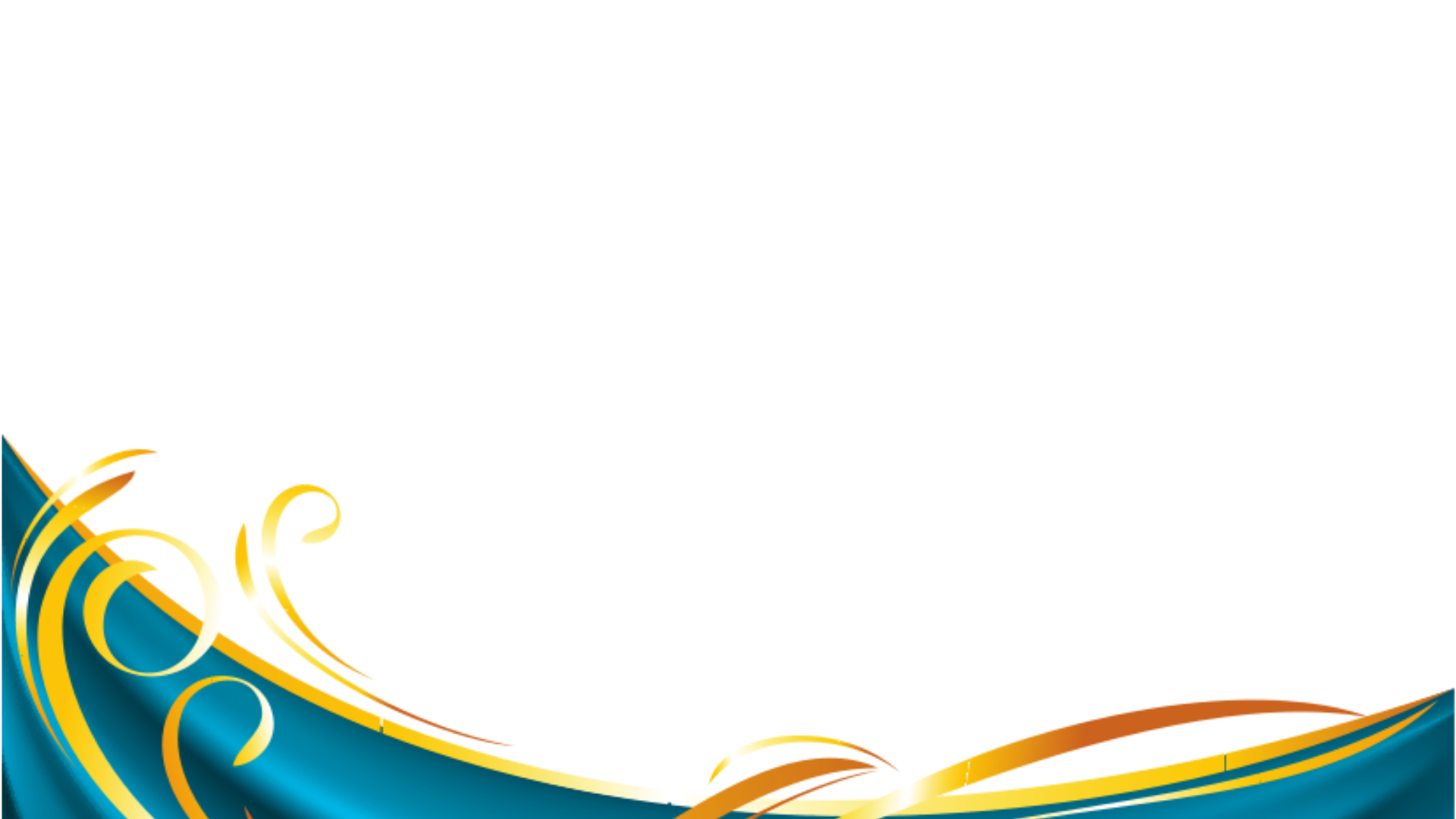 ¿PODEMOS HACER MÁS?
La Iglesia Adventista ha dirigido durante ya varios años una campaña de salud pública llamada  enditnow® (enditnow.org). 
Comenzó originalmente enfocando su atención en las mujeres y niñas y ha avanzado hacia un enfoque más global sobre la violencia y el abuso de cualquier persona; ya sea hombre, mujer, joven o viejo.
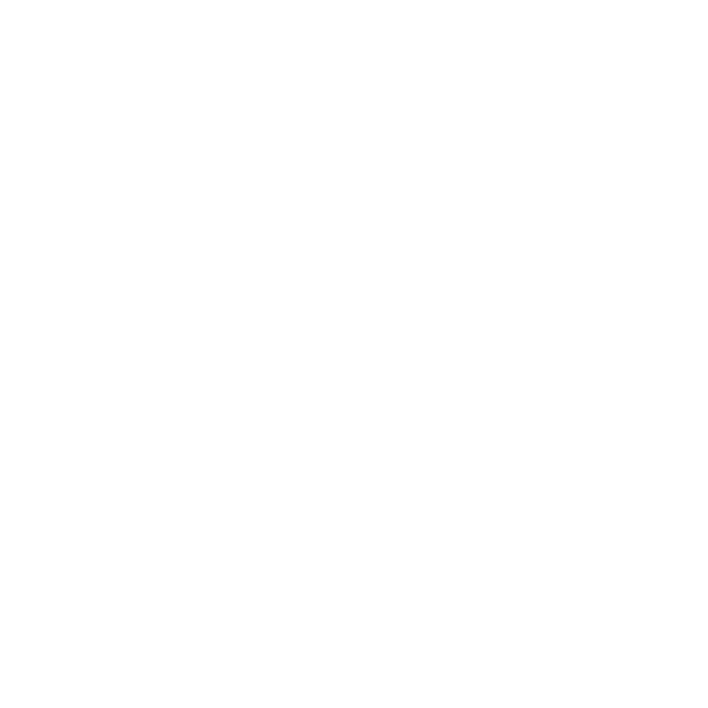 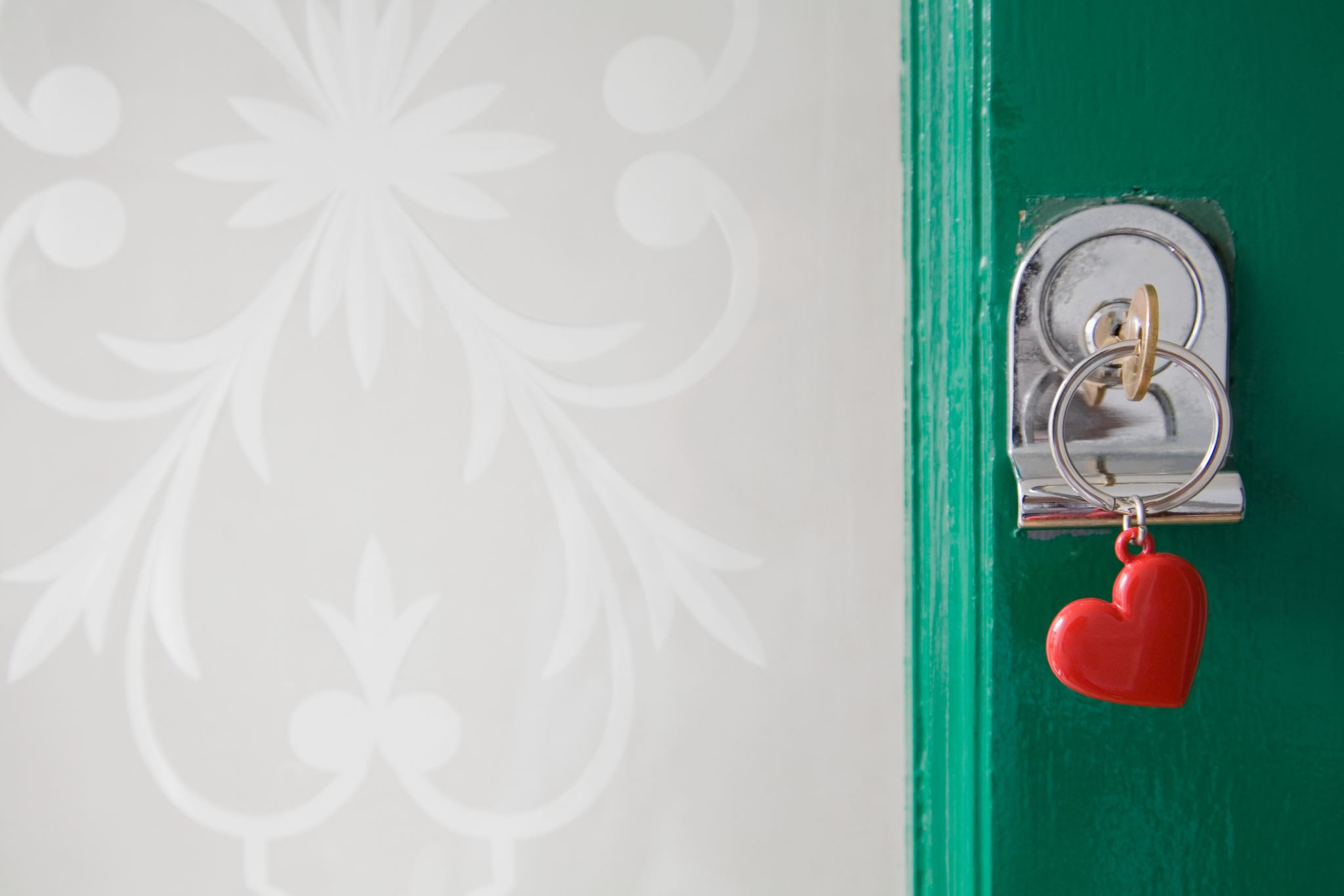 Demasiadas personas todavía permanecen indiferentes, no están al tanto, o están involuntariamente ciegas a las necesidades de los sobrevivientes o perpetradores que están desesperadamente en busca de esperanza y sanidad en su quebrantamiento.
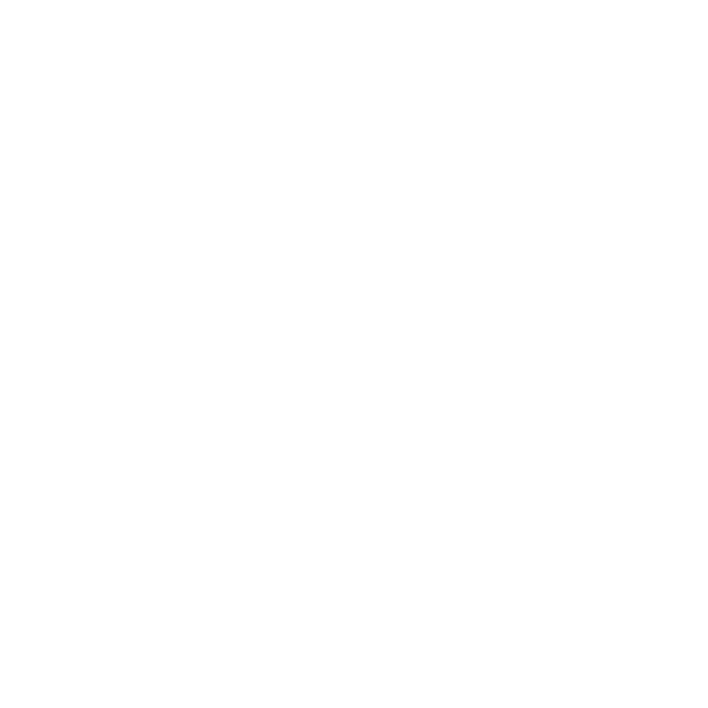 [Speaker Notes: Hay todavía muchas personas que viven bajo el control nada saludable de una pareja, padre o madre, hijo, pastor, jefe , maestro, o alguien más que emplea el abuso sexual, físico, o emocional, sin que pueda incluso reconocerlo como tal. Muchas más que reconocen bien el abuso y tratan de encontrar ayuda al hablar con un pastor, dirigente de la iglesia, o un miembro de iglesia, todavía no pueden tal vez encontrar ayuda bien informada y apropiada y, en vez de ello, se les echa la culpa de su situación o se les dice simplemente que oren al respecto. Demasiadas personas todavía permanecen indiferentes, no están al tanto, o están involuntariamente ciegas a las necesidades de los sobrevivientes o perpetradores que están desesperadamente en busca de esperanza y sanidad en su quebrantamiento.]
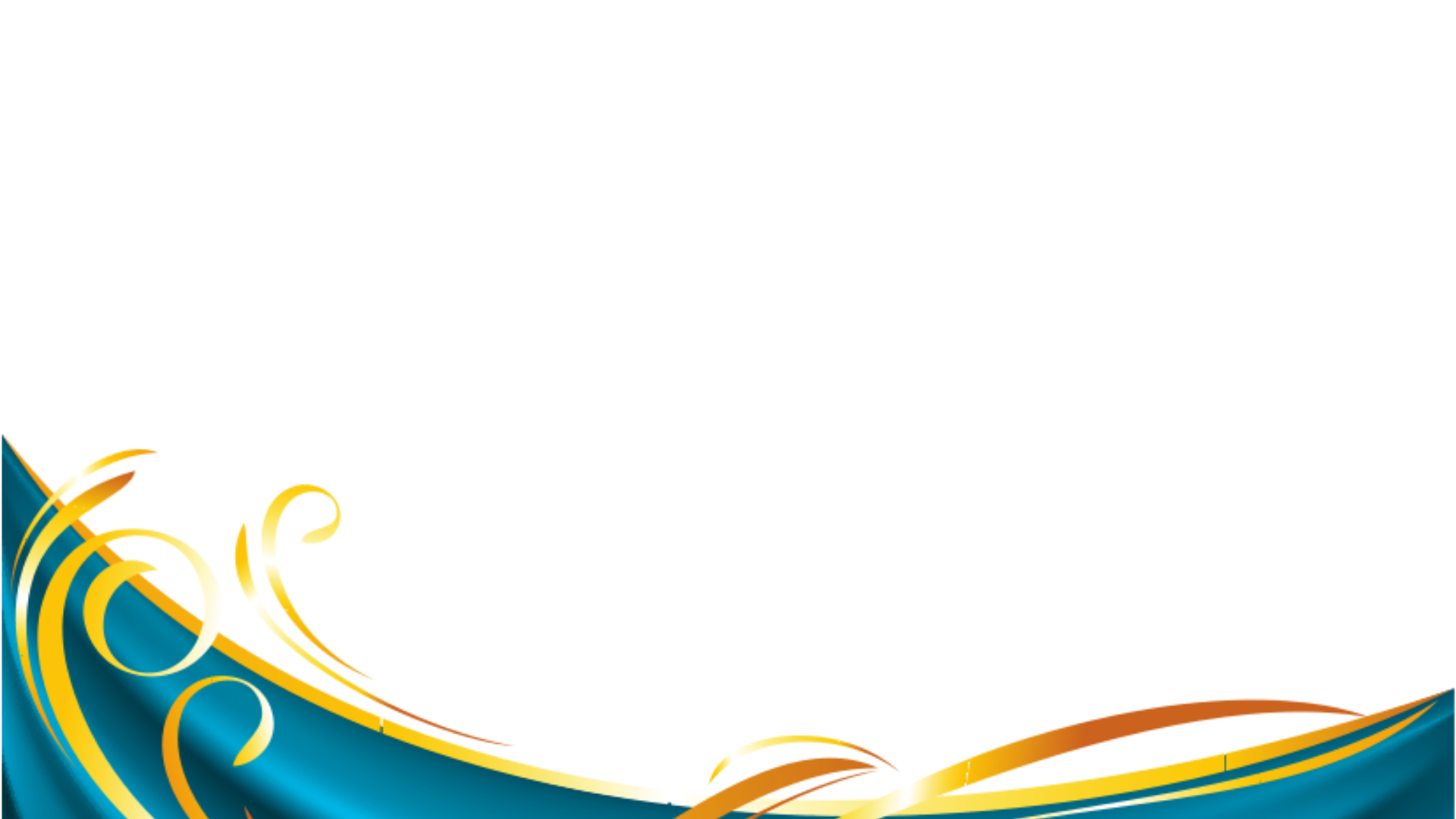 ¿Por qué se debería hacer más? Muchos hijos de Dios están muriendo o por lo menos siendo afectados en su salud y bienestar como resultado de la violencia y el abuso. Las autoridades de salud nos informan que 1.3 millones de personas mueren mundialmente cada año como resultado de la violencia en todas sus formas.
EL FACTOR SALUD
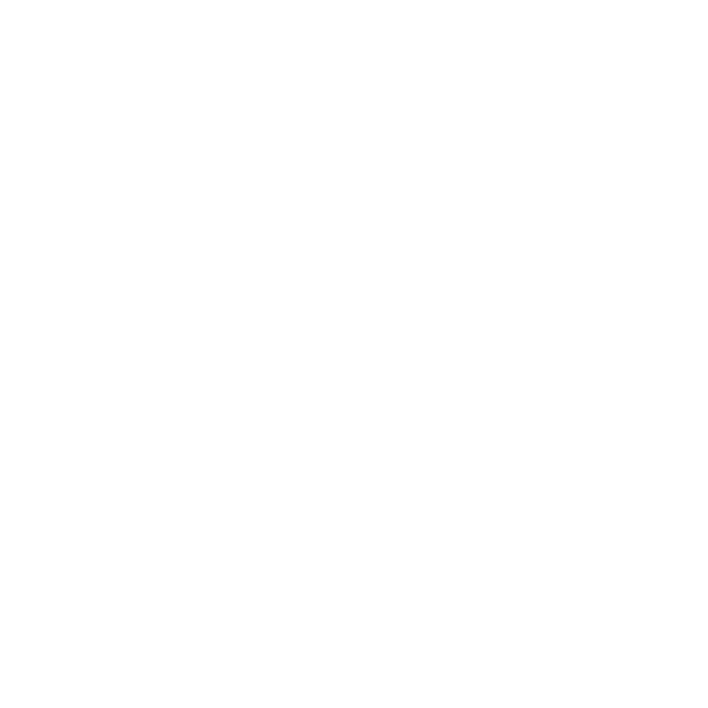 [Speaker Notes: EL FACTOR SALUD
 
¿Por qué se debería hacer más? Muchos hijos de Dios están muriendo o por lo menos siendo afectados en su salud y bienestar como resultado de la violencia y el abuso. Las autoridades de salud nos informan que 1.3 millones de personas mueren mundialmente cada año como resultado de la violencia en todas sus formas: En forma colectiva (como en el caso de pandillas o de la guerra), en violencia dirigida a sí mismas (en casos de suicidio), o en forma interpersonal (como en el caso de la violencia doméstica).10  Tales muertes representan el 2.5 por ciento de la mortalidad mundial cada año. Durante los primeros 15 años del siglo veintiuno, cerca de seis millones de personas perecieron en el mundo solamente por causa de incidentes de violencia interpersonal.]
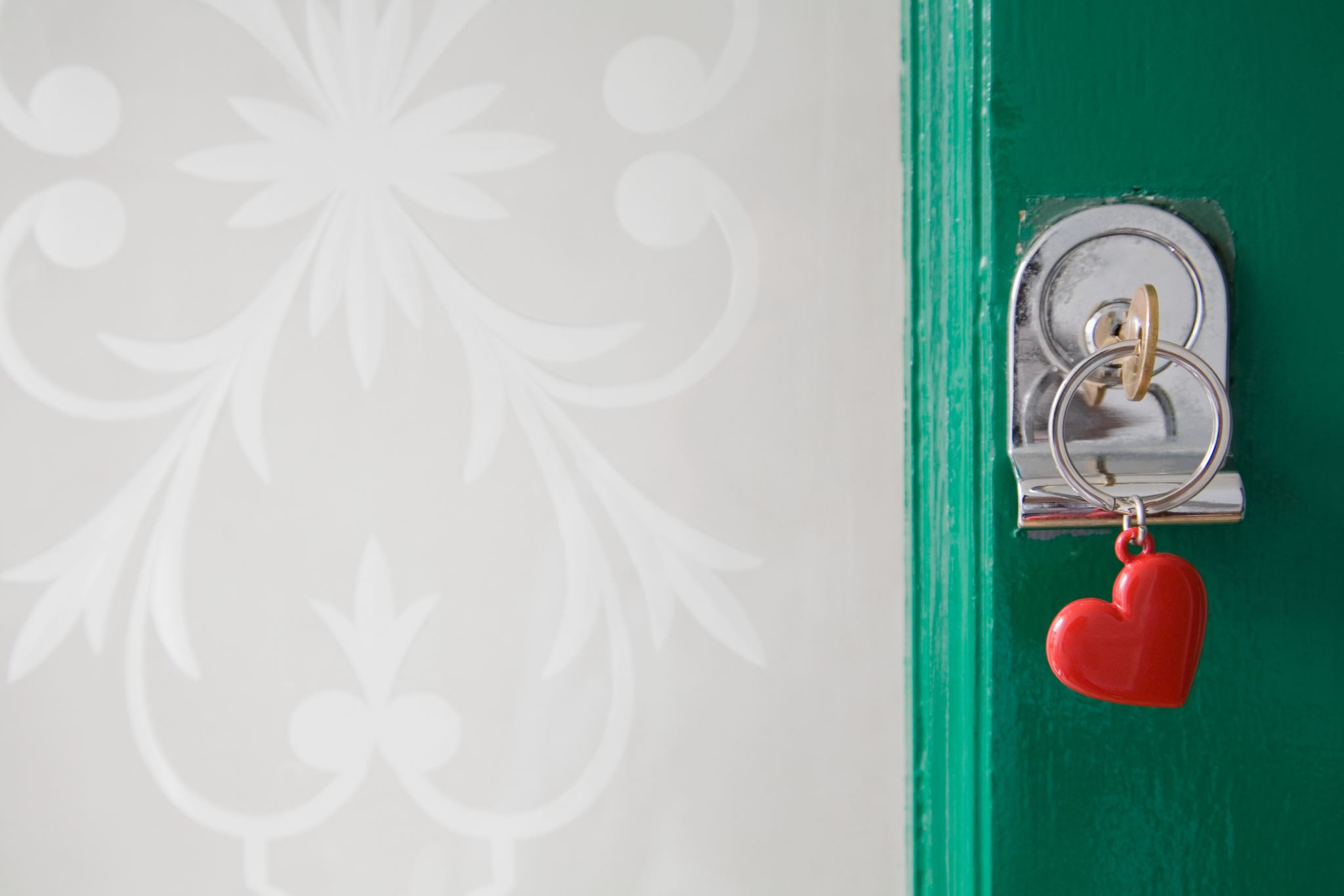 La violencia  interpersonal no fatal es más común que el homicidio; y eso tiene serias consecuencias sociales y en la salud a través de toda la vida.
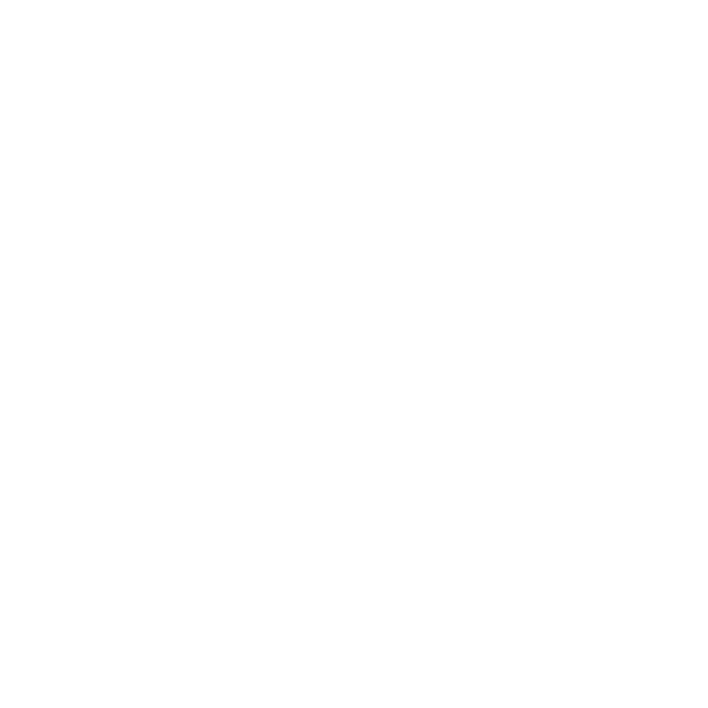 [Speaker Notes: La violencia  interpersonal no fatal es más común que el homicidio; y eso tiene serias consecuencias sociales y en la salud a través de toda la vida.]
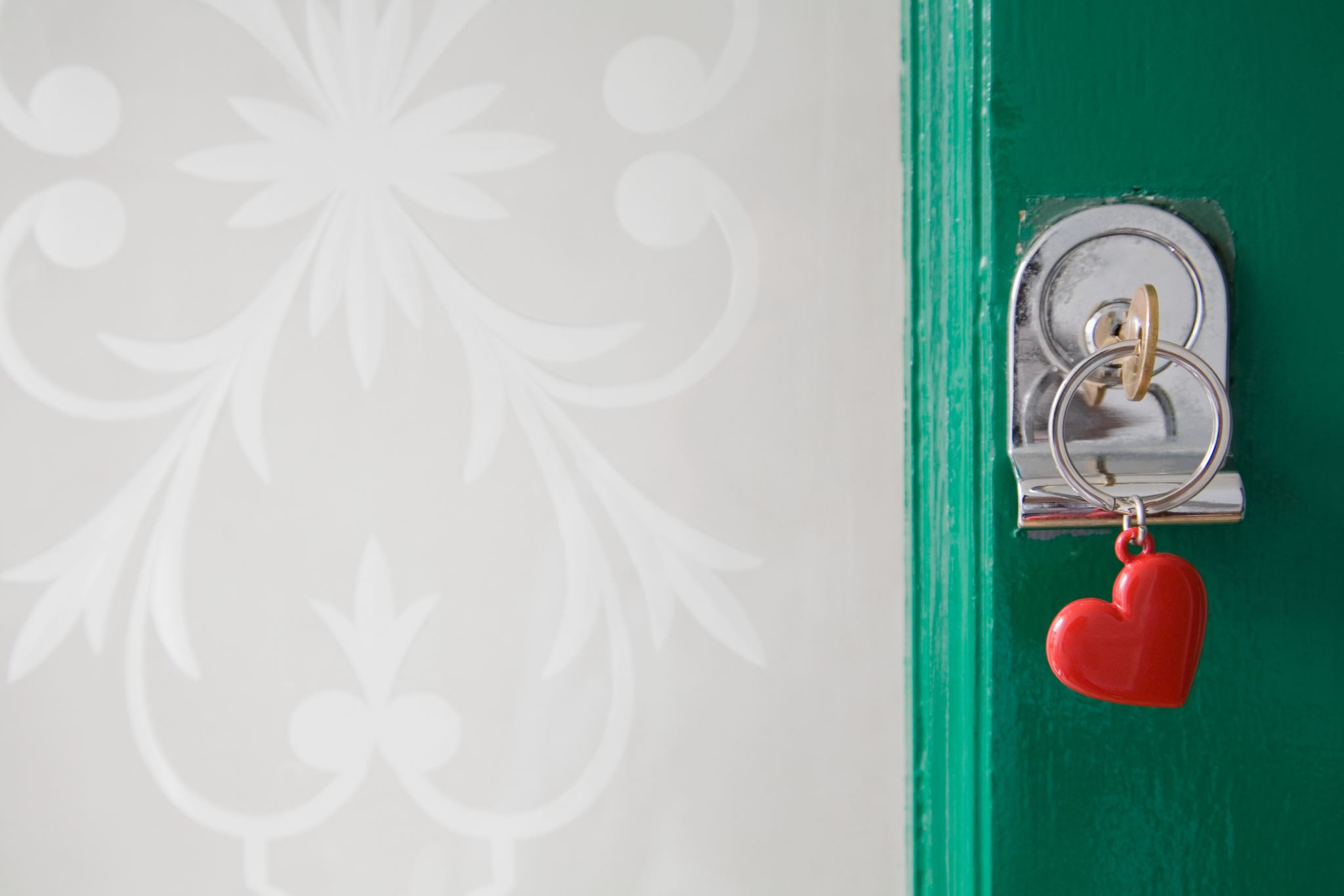 EL FACTOR ENCARNACIÓN
“Este mandamiento nuevo les doy: que se amen los unos a los otros. Así como yo los he amado, también ustedes deben amarse los unos a los otros.  De este modo todos sabrán que son mis discípulos, si se aman los unos a los otros” (Juan 13:34, 35, NVI).
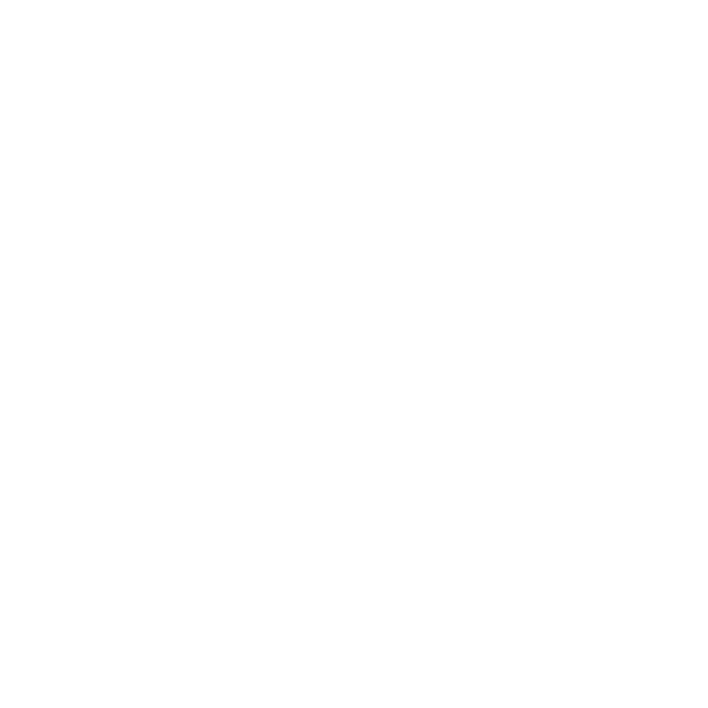 [Speaker Notes: EL FACTOR ENCARNACIÓN

Tal vez la razón más importante para hacer más, es porque somos las manos y los pies de Dios en este mundo; llamados a representar su amor, su  poder de sanidad y a servir a los demás como lo hizo Jesús. Jesús nos llama a tratar a otros con amor y respeto cuando nos dice: “Este mandamiento nuevo les doy: que se amen los unos a los otros. Así como yo los he amado, también ustedes deben amarse los unos a los otros.  De este modo todos sabrán que son mis discípulos, si se aman los unos a los otros” (Juan 13:34, 35, NVI). En una congregación de creyentes que dan a conocer a otros las buenas nuevas, el evangelio nos insta a ser agentes de sanidad y apoyo: “En fin, vivan en armonía los unos con los otros; compartan penas y alegrías, practiquen el amor fraternal, sean compasivos y humildes” (1 Pedro 3:8, NVI).]
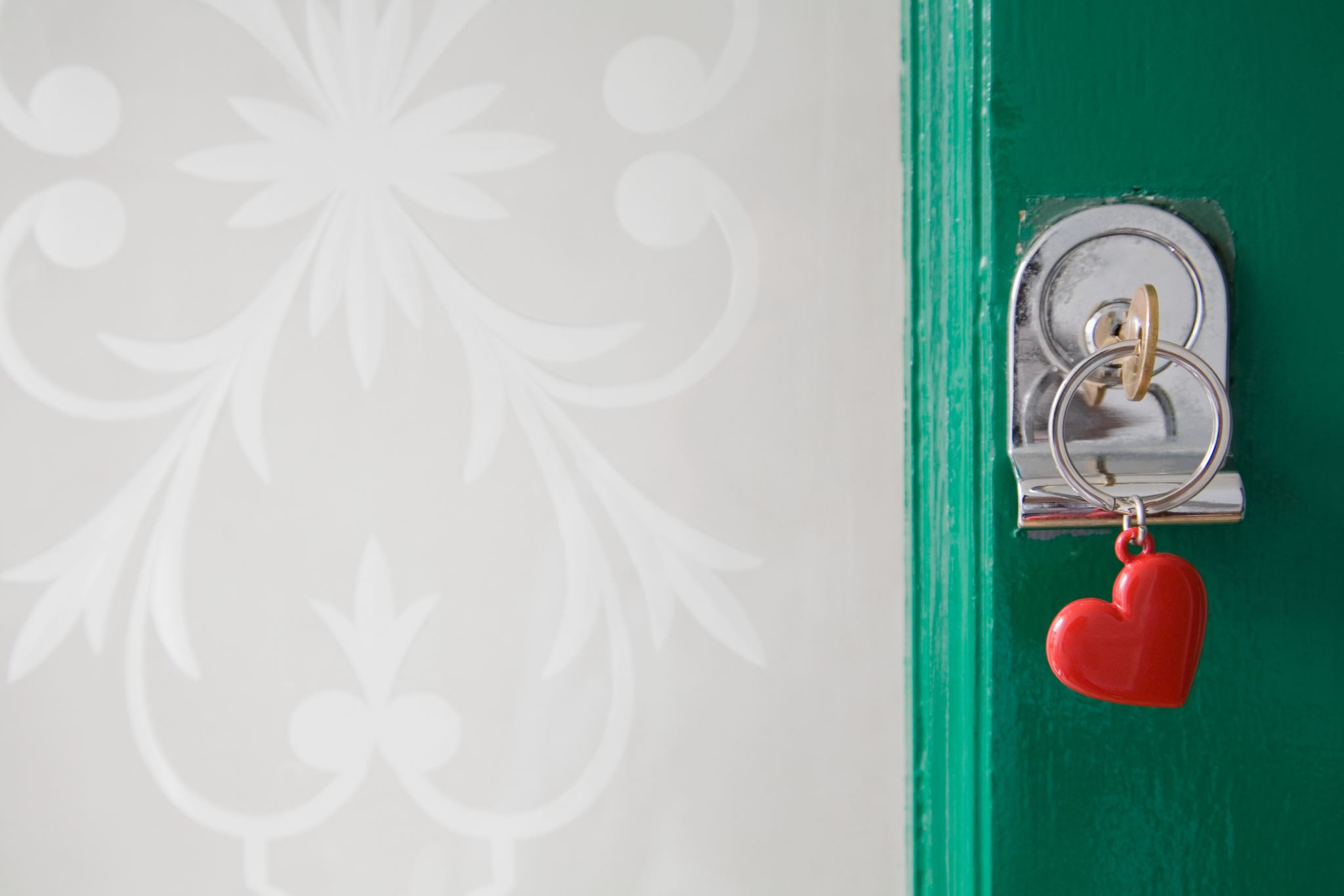 EL FACTOR ENCARNACIÓN
En una congregación de creyentes que dan a conocer a otros las buenas nuevas, el evangelio nos insta a ser agentes de sanidad y apoyo: “En fin, vivan en armonía los unos con los otros; compartan penas y alegrías, practiquen el amor fraternal, sean compasivos y humildes” (1 Pedro 3:8, NVI).
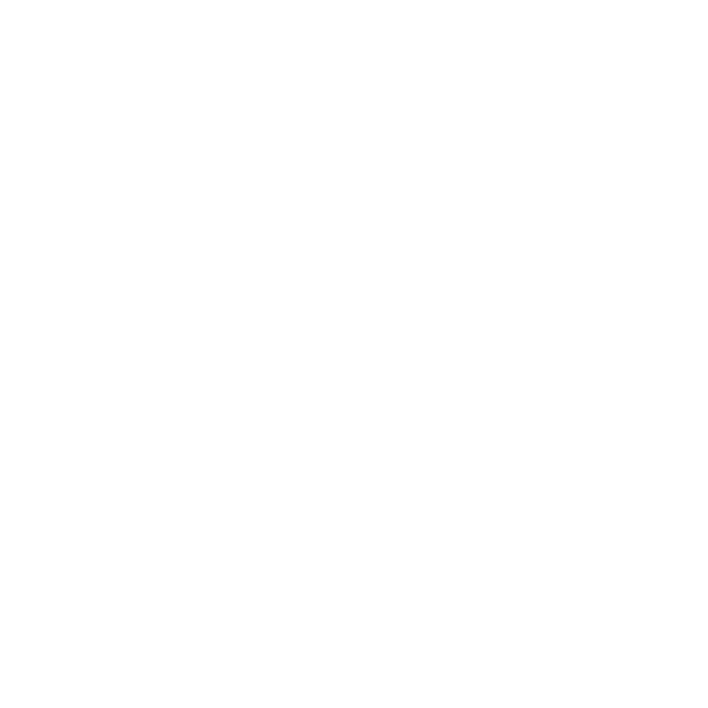 [Speaker Notes: EL FACTOR ENCARNACIÓN

Tal vez la razón más importante para hacer más, es porque somos las manos y los pies de Dios en este mundo; llamados a representar su amor, su  poder de sanidad y a servir a los demás como lo hizo Jesús. Jesús nos llama a tratar a otros con amor y respeto cuando nos dice: “Este mandamiento nuevo les doy: que se amen los unos a los otros. Así como yo los he amado, también ustedes deben amarse los unos a los otros.  De este modo todos sabrán que son mis discípulos, si se aman los unos a los otros” (Juan 13:34, 35, NVI). En una congregación de creyentes que dan a conocer a otros las buenas nuevas, el evangelio nos insta a ser agentes de sanidad y apoyo: “En fin, vivan en armonía los unos con los otros; compartan penas y alegrías, practiquen el amor fraternal, sean compasivos y humildes” (1 Pedro 3:8, NVI).]
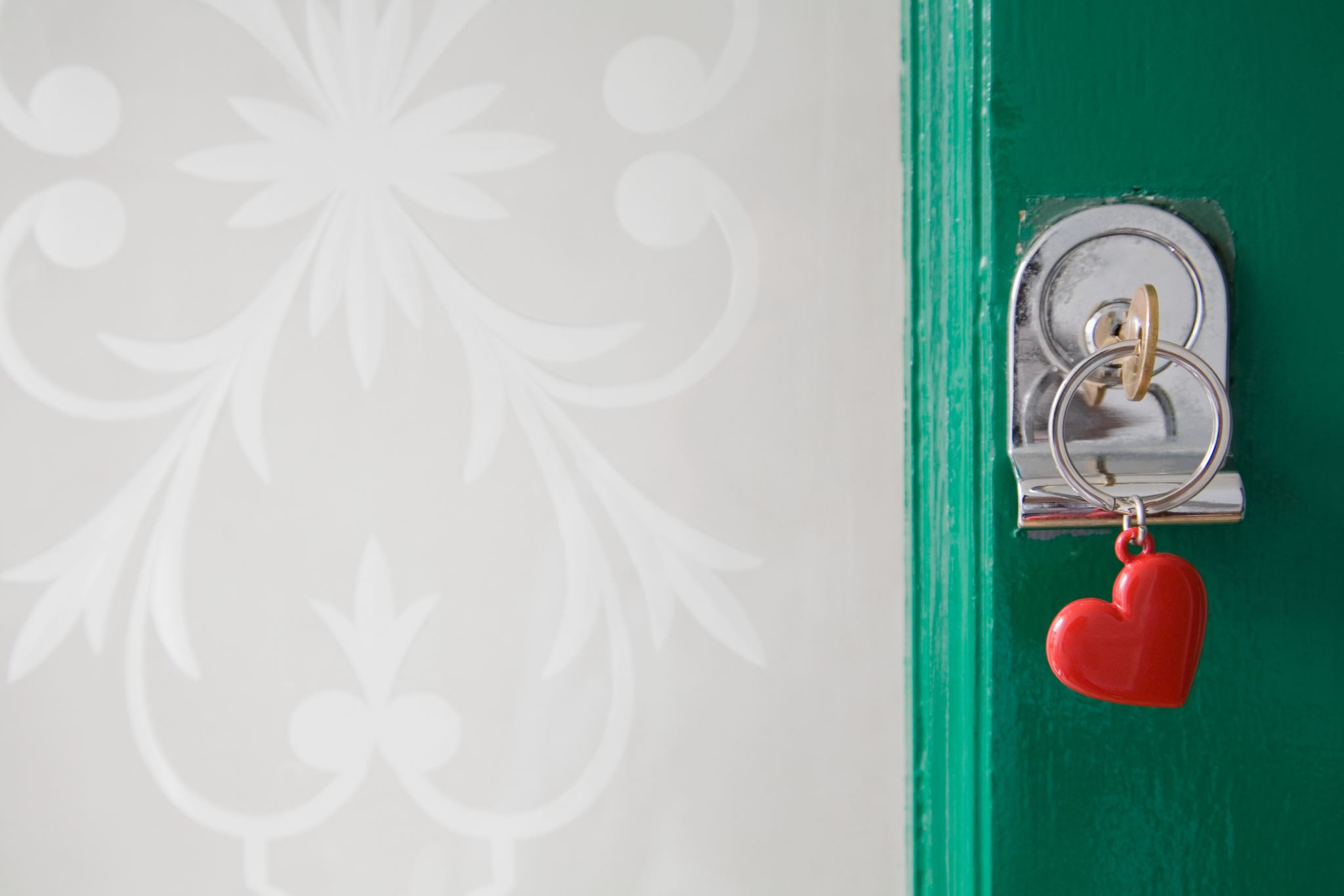 Dijo Jesús: “El ladrón no viene más que a robar, matar y destruir; yo he venido para que tengan vida, y la tengan en abundancia”  (Juan 10:10, NKJV).
 ¿Podrías hacer más?
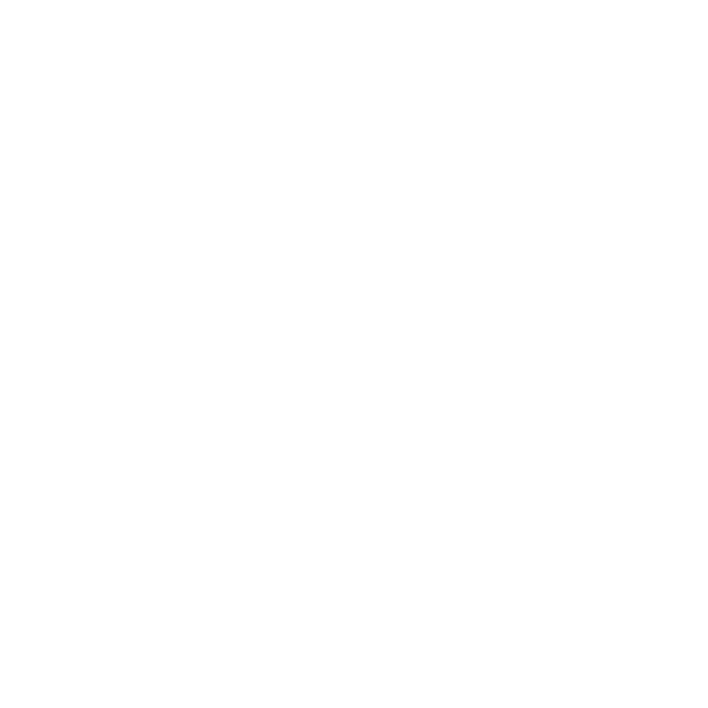 [Speaker Notes: Por lo tanto, es nuestro deber como pastores y dirigentes de la iglesia, continuar extendiendo nuestro servicio hacia sobrevivientes de abuso, con compasión como la de Jesús, haciendo todo lo que podamos para prevenir y tratar apropiadamente el abuso en todas sus formas. Dijo Jesús: “El ladrón no viene más que a robar, matar y destruir; yo he venido para que tengan vida, y la tengan en abundancia”  (Juan 10:10, NKJV). ¿Podrías hacer más?]